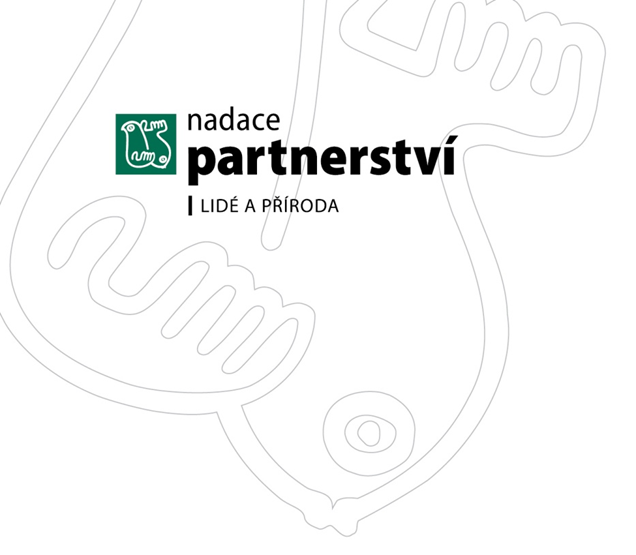 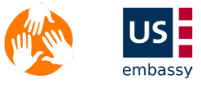 Fundraising best Practices
Cultural Differences?
Fundraising Best Practices | Cultural Differences?
2
Pre-Survey | You Said  (Your Top 3)
Interest in Various Types of Fundraising Programs 
Campaigns				58.6%
Major Donor Programs 		58.6%
Online Fundraising 		44.8%
Annual Giving 			41.4%
Membership Program 		41.4% 
Special Events 			27.6%
Matching Gift Programs  		24.1%
Bequests/Planned Gifts		17.2% 
Corporate Fundraising		  3.4%
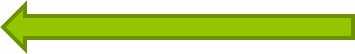 Today’s workshop will focus on Types of Fundraising Programs
Fundraising Best Practices | Cultural Differences?
3
Pre-Survey | You Said (Your Top 3)
Working with Donors 
Identifying New Donor Prospects    		72.4%        
Working with Corporate Donors      		51.7% 
Increasing Donor Giving 				48.3%
Making The Ask					48.3%
Retaining Existing Donors 			37.9% 
Donor Communications				31% 
Stewarding Donors				20.7%
Cultivating Prospects				20.7%
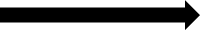 A separate workshop will cover Best Practices in working with donors. Will take questions today, however.
Fundraising Best Practices | Cultural Differences?
4
FUNDRAISING BEST PRACTICES
Today’s workshop format….

	Compelling Stats
		Fundraising Concepts 
		 	Donor Stories 
Quotable Quotes 
Case Studies 

SHARE & COMPARE 
EXPERIENCES & STORIES
Fundraising Best Practices | Cultural Differences?
5
Meet the pros  who shared their “know how” with you…
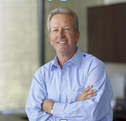 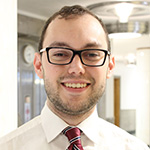 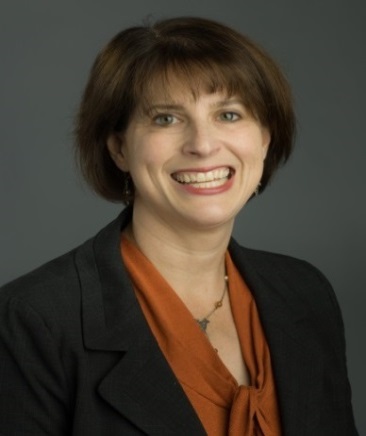 Dwight Clasby 
Evann Coadd
Noelle Delage
James Dunn
Jennifer Hopper 
Cheryl Kisling
Misa Lobato 
Dana Rinderknecht
Susan Swan Smith
PamTerch 
Andrea Wagner 
Lyn Woods
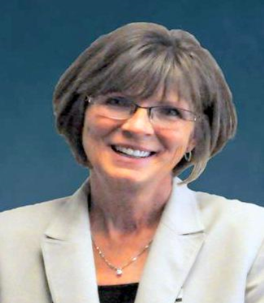 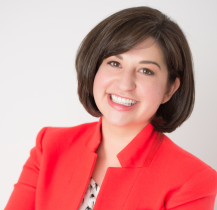 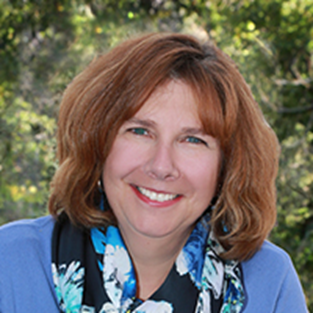 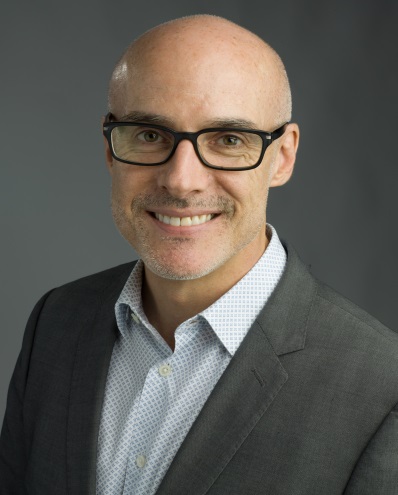 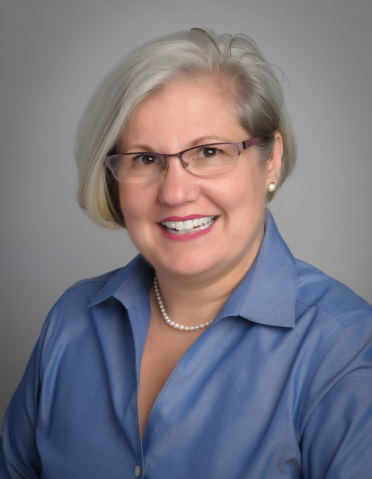 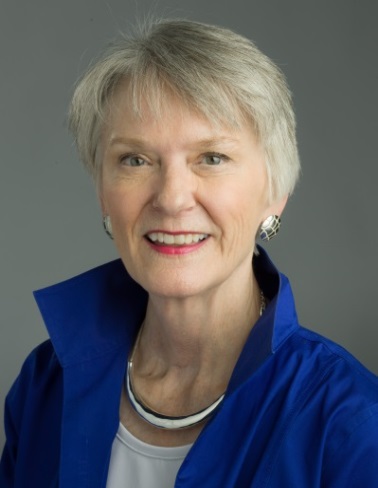 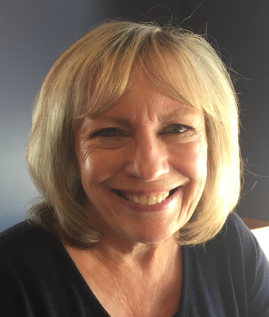 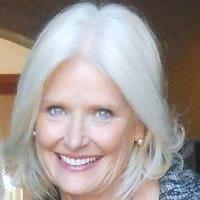 Fundraising Best Practices | Cultural Differences?
6
…and who generously shared experiences from the following organizations
University of Colorado (multiple campuses)
Denver Hospice
The Salvation Army 
Tennyson Center for Children
Community College of Denver
Colorado Gives | Community First Foundation 
North Texas Giving 
Friends of the Pueblo Animal Shelter
Fort Tryon Park Trust, New York 
Marymount International School (Rome)
The Lincoln Center, New York 
The Anti-Defamation League
The Denver Art Museum
Fundraising Best Practices | Cultural Differences?
7
Workshop GOAL
Everyone leaves with ‘just one bright idea’ 
or ‘seed of an idea’ to consider implementing
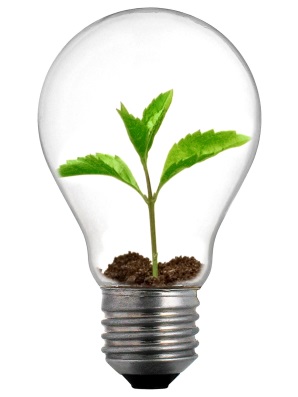 Fundraising Best Practices | Cultural Differences?
8
First—A quick and important discussion…



“The mutually agreed European General Data Protection Regulation (GDPR), will come into force on May 25, 2018. 
It will change how businesses and public sector organizations can handle the information of customers.”


How will the upcoming GDPR impact your organization?
[Speaker Notes: Data is a key fundraising resource for third sector organisations - it is how supporters are identified, contacted and often how they are made aware of fundraising campaigns. However, with data comes responsibility for protection of that data. The GDPR will reform the current data laws in the UK as of 25 May 2018 – meaning direct marketing and consent will face significant change and influence how charities raise funds in the future.
So, what do charities need to know?
1. Affirmative consent – the demise of the pre-ticked box
A donor or supporters consent to receive your newsletters, updates and information on your latest campaigns will need to be “affirmative” to be lawful. What does “affirmative” mean? Well, this will include ticking boxes on a website (the opt-in), but reliance on silence, inactivity or the pre-ticked box will be explicitly excluded as means of consent. An early review of how you obtain consent and what information you provide at the time is good practice but will also help you “GDPR prepare”.
2. Rights of supporters and donors
Under the GDPR, your supporters and donors will have the right to:
• “Withdraw consent” at any time, and it must be as easy for them to withdraw it as it was for them to give it - once a participant or donor withdraws consent his or her personal data must be erased and no longer used by the charity; and
• Object to receiving your direct marketing - objection would require you to erase the individuals personal details “without undue delay”. 
To avoid fines, consider now how you would ensure that supporters and donors are not contacted once they have withdrawn consent or objected to use of their information.]
Fundraising Best Practices | Cultural Differences?
9
First….Let’s Talk About what a fundraiser does
How do you see your role?
Fundraising Best Practices | Cultural Differences?
10
The All-Important MindsetSome fundraisers think their job is to ask people for money. But, it’s not about asking for money.  It’s about…- presenting an opportunity to have an impact - giving people a chance to save lives, to change lives, to change the world
Fundraising Best Practices | Cultural Differences?
11
You Help Donors Do Great Things
They give through your organization to:	Change lives.		Relieve pain.			Right a wrong.				End injustice.					Add to the world.						Give back.


What do donors get in return? 

A feeling—the personal gratification knowing 
they did something good.
Fundraising Best Practices | Cultural Differences?
12
A donor’s heart isn’t filled with money.
 
 It’s filled with passion. 
 
And that’s what you have to tap into, dear fundraiser.
Think of yourself as a match-maker in the 
INSPIRATION business.
Fundraising Best Practices | Cultural Differences?
13
Private giving
Just how significant is it?  
A few compelling statistics.
[Speaker Notes: Today’s workshop primarily focuses on Private Giving.  

Before we go further, let me ask you a question. To just make a guess.

Think for a minute about the total amount of giving from all sources.  The total pie.  
What percentage do you think comes from these main sources?  

Take a quick guess…adding your guesses from all sources up to 100%.  


Why?  Because of its overall significance.]
Fundraising Best Practices | Cultural Differences?
14
Private FundraisingTake a quick guess.
What % from each source? 

(Of total U.S. giving?) 

 (excludes public sources)
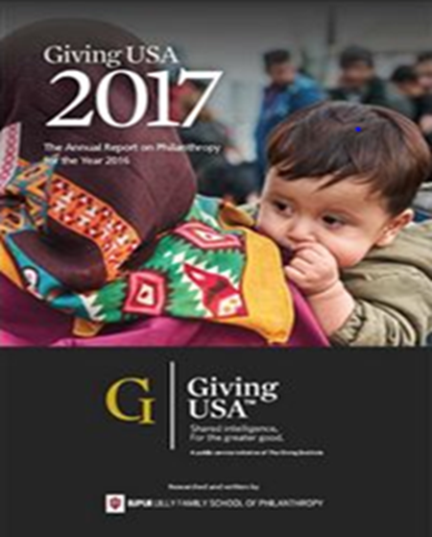 Fundraising Best Practices | Cultural Differences?
15
USA Total Giving 2016 |  $390.05 BillionSources of Philanthropy
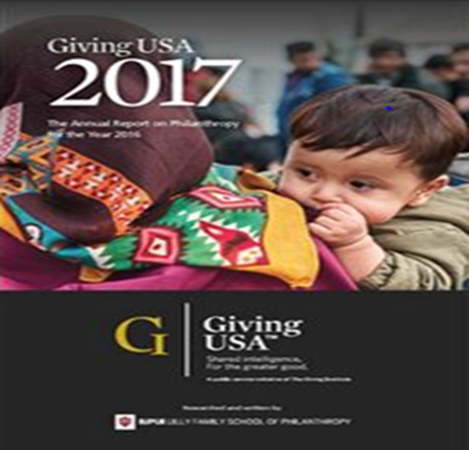 Fundraising Best Practices | Cultural Differences?
16
Giving by individuals drove the increase in total giving to an all-time high.

It is, by far, the most important part of giving.

*Giving USA 2017
Fundraising Best Practices | Cultural Differences?
17
Who is Giving?
.
Czech Republic
U.S. and UK
Super rich contribute 1/3 of all giving 
Remaining 2/3 are donors from medium and low-income brackets 
Almost ½ of lowest income donors are pensioners
80% of the total $ of all charitable gifts are made by the richest 5% of the population

Two-thirds of all households contribute to charity
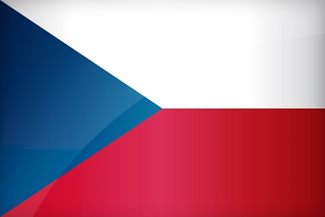 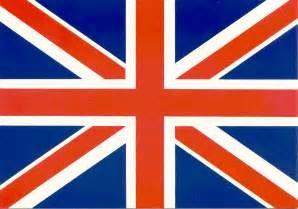 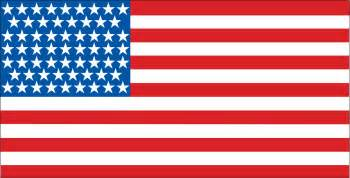 Fundraising Best Practices | Cultural Differences?
18
Giving in the Czech Republic
“In general, this country has not reached the same level in number of donors or amounts given as in most west European countries. 

Although things are improving, this may be more of a problem of the organizations seeking donations rather than the donors.

…the biggest obstacles for Czech to give [to charity] is that they are not asked enough, and they are not asked well enough.” 			-Jan Kroupa, Czech Fundraising Center

Do you agree?
Fundraising Best Practices | Cultural Differences?
19
Donor BEHAVIOR
What can we learn by studying donors? 
.
Fundraising Best Practices | Cultural Differences?
20
Philanthropy and Young Czech Entrepreneurs
“I made so much money, which I don't need, and the time has come for me to start thinking about others too.”   
Is this typical of the growing number of young Czech entrepreneurs? 
 

Are they in fact turning to philanthropy?
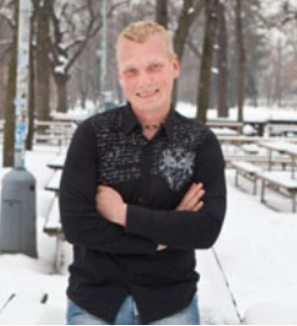 Martin Hausenblas
Ústí nad Labem
[Speaker Notes: A year ago he would have bought a new car or a luxury holiday in an exotic country. But now Martin Hausenblas has decided to do something different: he will donate 750,000 crowns to charity. "Staying abroad gives young people new perspectives," says the 37-year-old entrepreneur, explaining why he decided to donate the money to a special fund that sponsors young people from the north Bohemian town of Ústí nad Labem to go on foreign study programs.The 10 percent of his annual income he has promised to the fund should guarantee it a long and beneficial existence. "I want to dedicate my time to this project as well as starting up new ones," says Hausenblas, a young-looking man wearing a pair of plain jeans and a sweatshirt. "Right now I'm planning to build a horse-breeding farm for local children.""I made so much money, which I don't need, and the time has come for me to start thinking about others too," he adds. Hausenblas is typical of the growing number of young Czech entrepreneurs who are turning to philanthropy.]
Fundraising Best Practices | Cultural Differences?
21
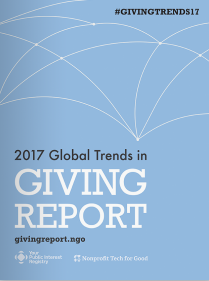 Specific Findings EUROPEAN Donors
39% of European donors are Gen Xers (1965-1980)
67% are female 
70% are ideologically liberal

European Gen Xers give more to…
human and civil rights (23%)
animals and the environment (20%) 
international development (19%)…more than any other Gen X donors worldwide.

European donors…
prefer to give online (57%) 
most inspired by give by Social Media (29%)
least likely to attend fundraising events (38%) yet find them inspiring
have a low volunteer participation rate relative to other regions  (64%)
less inclined to prioritize in-person interaction with favorite NPOs
[Speaker Notes: CONTRAST WITH NORTH AMERICA
Donors in North America are unique in that they are  predominately women (75%),
ideologically liberal (63%),  and Baby Boomers  (42%).

Of all donors worldwide, North American donors give the most to the cause of religious 
services and faith. 62% prefer to give online which is also  the highest rate in the world.

In the United States, the causes most donated to reflect a  generational and ideological divide indicative of recent  political and social upheaval. Millennials give the most to 
support human and civil rights. Baby Boomers are most  supportive of religious services and faith. And in the middle  is Gen X giving the most to help animals]
Fundraising Best Practices | Cultural Differences?
22
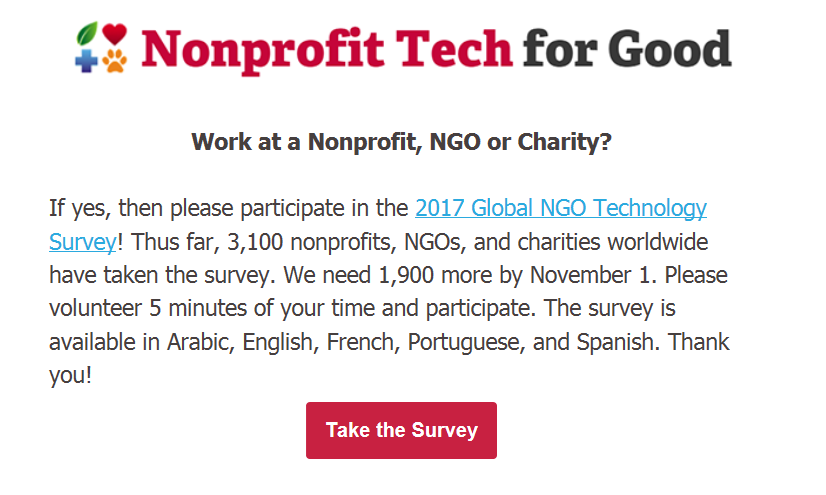 You are invited to take the survey! Only 11 non-profits from CZ have participated thus far.
[Speaker Notes: Heather Mansfield, principal, Nonprofit Tech for Good]
Fundraising Best Practices | Cultural Differences?
23
Giving by Generations | The West
Traditionalists (Before 1945)
Generous, many have become today’s major donors as they have aged.

Boomers (1946-64)
Giving less than Traditionalists at the same age. May be because they are less religious.
Gen X  (1965-76)
Smaller generation overall by sheer numbers. 

Gen Y- Millennials  (1977-95)
Less likely to give and tend to give less. Largest generation of all.
Cultural differences?
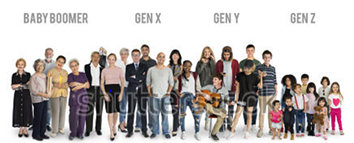 Younger generations are
passionate about a “cause”—
older generations are loyal to an organization.     Giving USA 2017
Fundraising Best Practices | Cultural Differences?
24
Donors Give to Many Causes
“Donors have a constellation of passions.” 

Donors over 70	Give to average of 11 organizations 

Baby Boomers	Give to an average of 7 causes

Donors under 50	Give to average of 5 causes 
*US Bank, Study of High Net Worth Philanthropy

“90% of donors single out one particular cause
 for special support.”  —Penelope Burk

“What might this mean to your organization?”
Fundraising Best Practices | Cultural Differences?
25
3 Things Donors Say They Need
Prompt, personalized acknowledgment of their gift
Know their gifts have been put to work as intended 
Information on results or the impact their gift is having

In other words, they want ongoing, 
meaningful information—about their gifts. 

Critical to donor retention
Donor Centered Fundraising, Penelope Burk
Fundraising Best Practices | Cultural Differences?
26
Giving and Volunteering Go Hand-in-Hand
Volunteers tend to give more (private actions)


Wealthy individuals who volunteer gave 56% more than those who did not volunteer. 
					





True in Czech Republic?
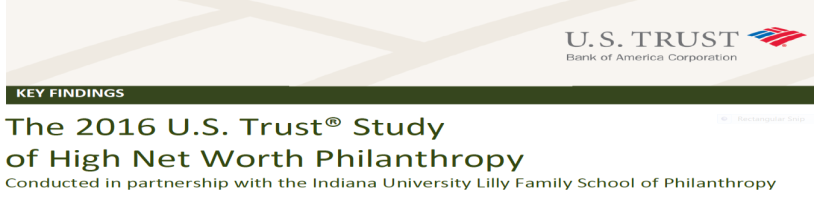 Fundraising Best Practices | Cultural Differences?
27
TYPES OF FUNDRAISING PROGRAMS
Campaigns*		
Major Donor Programs*
Online Fundraising*
Annual Giving 
Memberships
Special Events
Matching Gift Programs
Bequests
Corporate Fundraising
Fundraising Best Practices | Cultural Differences?
28
CAMPAIGNS
What experience have you had?
Best Practices to share?
Fundraising Best Practices | Cultural Differences?
29
What is a Campaign?
You may be wondering….
”How is a campaign different than regular fundraising?” 

Good Question.  

A campaign is a focused fundraising effort.
Specific need or opportunity
Specific monetary goal (usually significant amount) 
Raise money by specific time.
Campaign Basics
So now you may be also wondering….

Are there different types of campaigns? 

Yes, depending on why you are raising money. 
				
Types of Campaigns        	Types of Gifts
Endowment			- Restricted (specific purpose)
Capital 			- Unrestricted (no purpose)
Major Gifts
Small-Mid Size Gifts
Annual Fund
Crowdfunding

But the basic campaign concepts and principles 
remain the same.
Fundraising Best Practices | Cultural Differences?
31
What Our Experts Had to Say Campaigns
“I’m not a fan of campaigns. People don’t give because you are in a campaign. They could care less. They give to a cause.”

“You have to carefully analyze the reason (the why) behind a campaign. Some initiatives are just not conducive to campaigns.”  

“There may be too many campaigns today. Some organizations end a campaign only to start another. We are beginning to see campaign fatigue.”
Four Phases of a Major Campaign
Major Campaigns sometimes take years.
Phase 1
PLANNING

Getting Ready
Phase 2
SILENT 

Testing the Waters
Phase 3
PUBLIC 

Let the World Know
Phase 4
CLOSING 

Celebration
Long ‘to do’ list…
Goals
Priorities
The “Case”
Leadership-Cabinet
Database
When 75 -80% of goal has been raised, go public. Let your success breed more success.
Feasibility Study 

Leadership Gifts
Celebrate and Thank All Who Made a Difference

Stewardship begins…
Fundraising Best Practices | Cultural Differences?
33
CAMPAIGNS
Feasibility Study 
Campaign Chair/Co-Chair 
Volunteer Leadership 
100% Board Participation 
Compelling Vision (Case)
Best Practices


These are the essentials of a successful campaign. 








Let’s look at each in more detail.
Fundraising Best Practices | Cultural Differences?
34
CAMPAIGNS
Why conduct a feasibility study?  
Assess image of your organization 
Determine if goal and timeline is realistic 
Test the strength of your “case”
Identify potential major donors and campaign leaders
Determine the likelihood of success 

Side Benefits 
Helps presell the campaign 
Strengthens relationships
Best Practice
Feasibility Study 



“If people talk to you about a feasibility study, 
they will talk to you about a gift.”
[Speaker Notes: Campaigns are big undertakings that challenge an organization.  Makes sense to carefully evaluate the likelihood of success before embarking on one. 

Can you do without a feasibility study?  You could—but they are well worth the time and investment even if you don’t go forward.]
Fundraising Best Practices | Cultural Differences?
35
CAMPAIGNS
Top Things to Ask | Feasibility Study
Experience with organization 
Attributes of board and staff
Quality of programs and services
Understand the need and agree that campaign is necessary 
Believe the goal can be reached
Support you can expect from community 
Recommend individuals to serve as volunteer leaders
If they are willing to help--in what capacity
Others who might have the financial capacity for a significant gift 
If they  (or their company) will support such a campaign
Best Practice
Feasibility Study 

“You are trying to find out if there is sufficient support…”
Fundraising Best Practices | Cultural Differences?
36
CAMPAIGNS
Best Practice
Campaign Leadership

Campaign Chair Co-Chair & Other Volunteer Leadership
“Training volunteer leadership is absolutely critical—they must be inspired and prepared for their role.”
Fundraising Best Practices | Cultural Differences?
37
CAMPAIGNS
Best Practice
100% Board Participation
Fundraising Best Practices | Cultural Differences?
38
Introduce a “giving” expectation for board members. They should give back because they want to serve the organization. 

Everyone on the board should give—period.  In the amount of $500-$1000 (minimum) to start.  

“Time is not the same as money—you can’t ask people for money if you don’t give yourself. Don’t call it dues—and it is not a bill.”
BOARD GIVING Best Practice
“Having 100% board participation in board giving sends a strong message to prospective donors.”
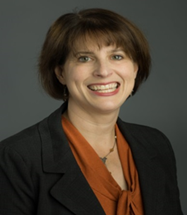 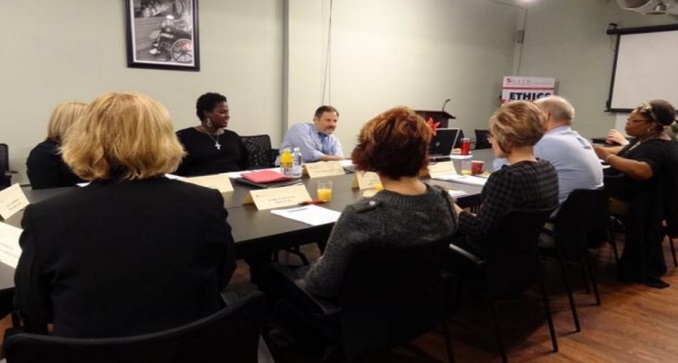 Noelle Delage
Fundraising Best Practices | Cultural Differences?
39
CAMPAIGNS
The Case Statement is Meant To….
Connect donors with an interest.	Enchant. Shock.     Engage donors in a cause they value.


Your case statement needs to put forth a vision and explain in clear terms…
Why this is worth doing? 
Why us?
Why now?Why you?
Best Practice
Compelling 
Vision (The Case)
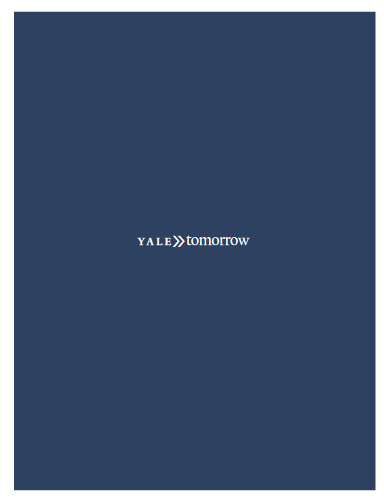 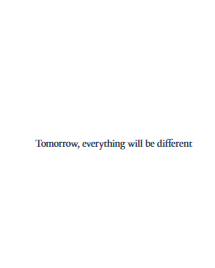 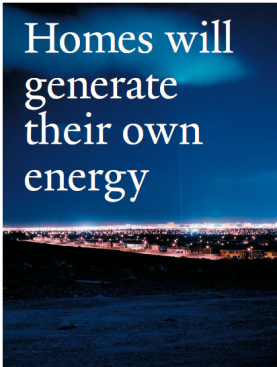 Fundraising Best Practices | Cultural Differences?
40
MAJOR DONOR PROGRAMS
What experience have you had?
Best Practices to share?
Fundraising Best Practices | Cultural Differences?
41
What is a Major Gift?
Research has shown that people see themselves as having made a major gift if they donate $500 to $1,000.

Cultural differences?
Fundraising Best Practices | Cultural Differences?
42
MAJOR DONOR PROGRAMS
Active management of individuals thought to have potential by an assigned development officer (or team). 

Long and short term strategies developed.

Get to know the donor (passions and interests). Gradually engage them until the time and opportunity is right for an “ask”. 

Continue to steward them (other gifts often follow.)
Best Practice
Relationship Strategy 


“What happens is that you connect with donors personally. 
 It is a true relationship. 
No matter what happens…it leads elsewhere in life.”
--Lyn Woods
Fundraising Best Practices | Cultural Differences?
43
Key Concept | Donor Engagement Cycle
PROSPECT
STEWARD
Create Gratifying 
Gift Experience
Identify & 
Qualify
Build Trust-Based Relationship
Gain Gift Commitment
DONOR
Match Passion(s) to Organizational Initiatives
Identify Interests and Passions
ASK
CULTIVATE
The second workshop will focus on each step in detail.
[Speaker Notes: [NOTE: this slide can be omitted by the facilitator if pressed for time]
The cycle in this slide focuses more on the donor—the donor is at the center. 
Note also that it involves building a trust-based relationship. We aim to move donors up a donor commitment continuum (illustrated on the next slide)—from mere awareness of a program, to ownership. 
Note that on this and the last slide, we are talking about a continuous cycle—as donors see that their support makes an impact, they become compelled to give again.]
Fundraising Best Practices | Cultural Differences?
44
Key ConceptDonor Commitment Continuum
Unaware      Aware        Interest       Experience       Participation     Ownership 



Every major gift prospect should be staged along this continuum. 

A personalized strategy should be developed 
to move the donor to the right 
until the time and opportunity is “right” to make the ask.
[Speaker Notes: The continuum relates to the donor’s level of engagement and emotional commitment to the organization.
Research suggests that as the level of engagement and commitment increases, so does gift size.]
Fundraising Best Practices | Cultural Differences?
45
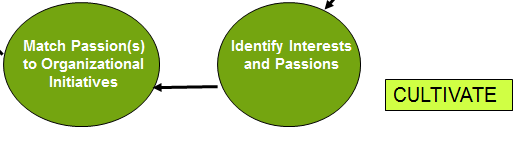 MAJOR DONOR PROGRAM
Best Practice

As you get to know your donor, start thinking about how to match their passions and interests with the needs of your organization.
The “all-important” question to ask your donor or prospect ….

“What would you like to do with your money that would be meaningful to you?”

Then, sit back and listen…
Fundraising Best Practices | Cultural Differences?
46
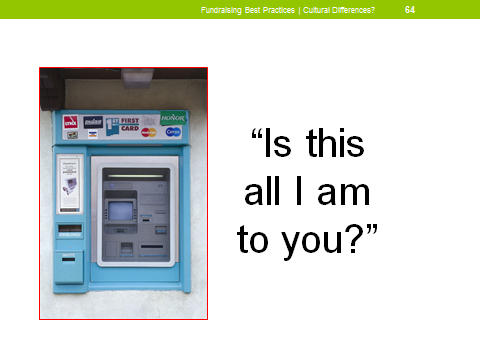 MAJOR DONOR PROGRAMS
Build Relationships
   (it’s not about transactions)

Follow the Donors’ Passions
“Donor Driven…Donor Centric”

Ongoing, meaningful communication (Show them the impact of their gifts—the difference they are making)
Best Practices

Build Strong Relationships 

“The relationships I’ve built with my donors are deep and personal and extend beyond our work at the non-profit.”  
--Lyn Woods
[Speaker Notes: It’s about the difference the donor wants to make---not what you need.]
Fundraising Best Practices | Cultural Differences?
47
“You need to understand the donor’s interests and values before you ask for a major gift.”
“I find ways for my donors to be actively involved. This usually builds commitment.”
MAJOR DONOR PROGRAMS
What Our Experts Had to Say
“Two minds are better than one—a team approach can be very valuable in developing a strategy for major donors.”
“Keeping good notes on a donor is critical —especially when there is a long-term strategy and change of staff.”
Part 2 of the workshop will focus on how to work with major donors.
“Scheduled meaningful contacts that move the relationship forward…is key.”
“The gift is not complete until we can honestly say the donor understands the impact they’ve had.”
Fundraising Best Practices | Cultural Differences?
48
Key Concept | Donor Engagement Cycle
PROSPECT
STEWARD
Create Gratifying 
Gift Experience
Identify & 
Qualify
Build Trust-Based Relationship
Gain Gift Commitment
DONOR
Match Passion(s) to Organizational Initiatives
Identify Interests and Passions
ASK
CULTIVATE
The second workshop will focus on each step in detail.
[Speaker Notes: [NOTE: this slide can be omitted by the facilitator if pressed for time]
The cycle in this slide focuses more on the donor—the donor is at the center. 
Note also that it involves building a trust-based relationship. We aim to move donors up a donor commitment continuum (illustrated on the next slide)—from mere awareness of a program, to ownership. 
Note that on this and the last slide, we are talking about a continuous cycle—as donors see that their support makes an impact, they become compelled to give again.]
Fundraising Best Practices | Cultural Differences?
49
I don’t think you ever stop GIVING. 
I really don’t. 

I think it’s an ongoing process.

And it’s not just about being able to write a check. It’s being able to touch somebody’s life.

--Oprah Winfrey
Fundraising Best Practices | Cultural Differences?
50
ONLINE FUNDRAISING
What experience have you had?
Best Practices to share?
Fundraising Best Practices | Cultural Differences?
51
Online Giving A Small but Growing Piece of the Pie  *U.S.
“Only 25% of online giving may be charitable in nature (meaning recognized non-profits)—especially with fast evolving crowdfunding.”

-Pew Research Center
“Though online giving is relatively small today, within the next 5 years things will be massively digital.” 

–Network for Good
Fundraising Best Practices | Cultural Differences?
52
Donors worldwide prefer to give online
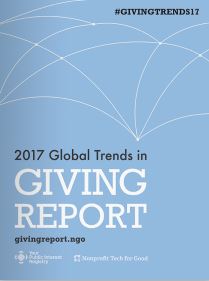 Donors worldwide prefer to give online—
true across generations
-  62 % of millennials and 
-  59 % of Gen Xers and Baby Boomers prefer online giving.

Of online donors, 
42 % cite social media as the tool that most inspires them to give; 

	And of these donors, 
	62 %  list Facebook as most inspiring channel,  
	followed by Twitter (15%) then Instagram (10% ).

Websites and email addresses donors trust most? 
 .org (72 %), .edu (7 %), and .ngo (6 %)
[Speaker Notes: Social media is listed by millennials (33 percent) and Gen Xers (28 percent) as the tool that most inspires giving, while Baby Boomers list fundraising events (24 percent) as most inspirational.]
Fundraising Best Practices | Cultural Differences?
53
Global NGO Online Technology Report Key Findings | Europe
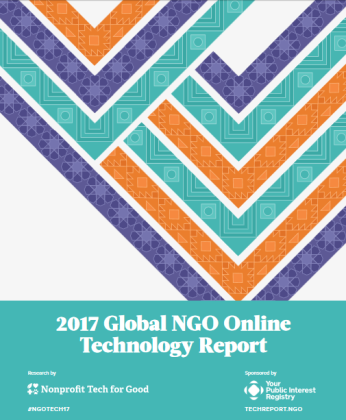 98% of NGOs have a website. Of those,76% are 
	mobile-compatible. 
44% regularly publish a blog
74% send regular email updates
61% accept online donations | 50% accept text donations
8% send regular mobile text messages to supporters 
   	Avg # Text Subscribers | Small 2,993  | Med 3,338  | Large 57,500
96% of NGOS in Europe have a Facebook Page 
   	 Avg # Likes by NGO Size  | Small  5819 | Med NGO 59,674 | Large 146,25
Yet, only 37% of NGOs have a written social media strategy
How do you compare?
Fundraising Best Practices | Cultural Differences?
54
After 20 YearsEmail Finally Reaching Potential
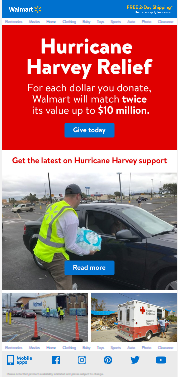 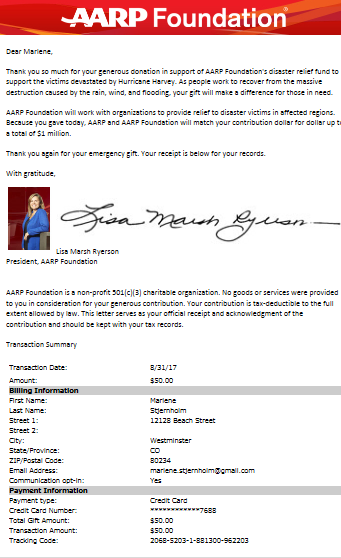 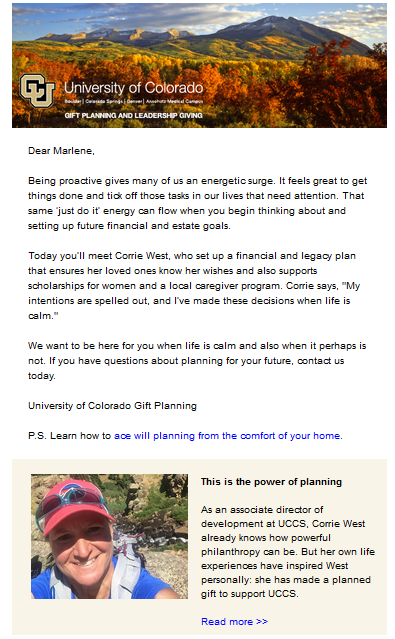 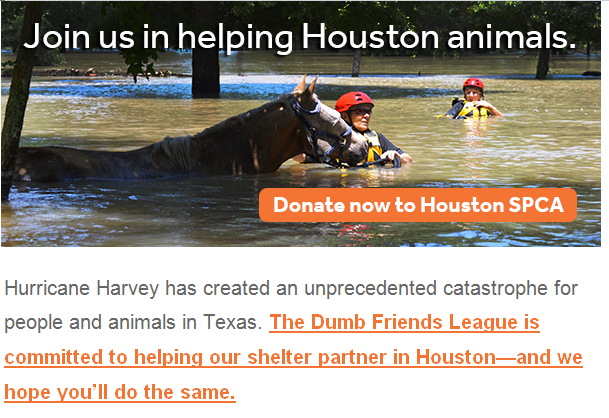 Fundraising Best Practices | Cultural Differences?
55
CrowdfundingDoes Your Cause Have Crowd Appeal?
Crowdfunding is not a "post it and forget it proposition."
“You will be as successful as the amount of work you put into the campaign.”
—Evann  Coad
Let’s take a peek at a few of CU Boulder’s crowdfunding campaigns.
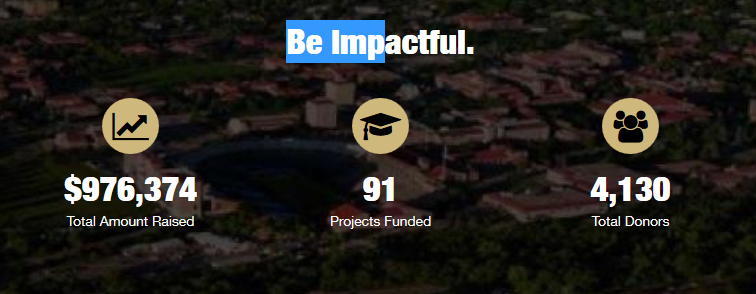 Fundraising Best Practices | Cultural Differences?
56
Crowdfunding CampaignsExpect and Overcome the Valley of Death
The campaign time span is critical. Creates a sense of urgency. A 90 day campaign doesn’t have urgency—but 30 days does.
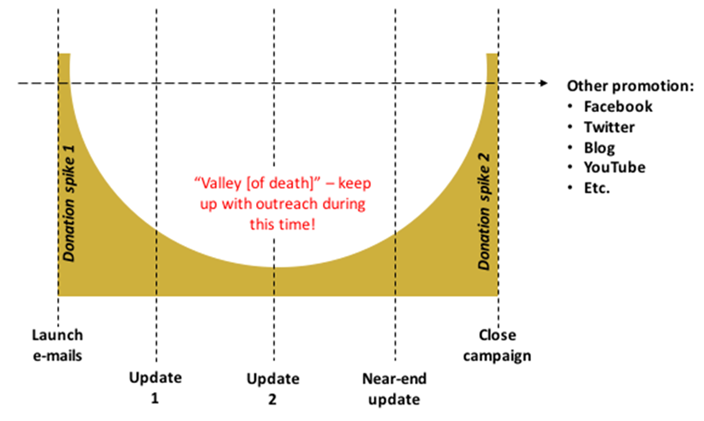 Fundraising Best Practices | Cultural Differences?
57
CROWDFUNDING
General metric—reach out to 8 people for every $20 you want to raise. 

Lead people to your campaign—email works best. (Email 53% conversion; Facebook  12% conversion )

Short videos (less than 3 minutes) most effective

Send updates every 5 days or so

Leverage your own personal network to make first gifts.  Others more likely to donate once you have 40% of goal.
Best Practices
Crowdfunding isn’t just ‘set and forget.’  It requires work--boots on the ground.
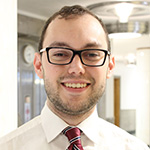 Evann Coad
Fundraising Best Practices | Cultural Differences?
58
A Case Study in Online Giving – Colorado Gives
[Speaker Notes: Giving website now 10 years old.   

Year-round giving.   Most other Giving Sites do just the day. Colorado started as year-round giving and moved to the Giving Day.
 
Colorado Giving is a consolidated giving portal for many nonprofits.  Features recurring,  monthly giving feature.  

Through the site 3200 individuals are giving to 900 organization about $200,000 per month.  They are also giving to multiple non-profits.  At one point they had a gentlemen who was giving 17 monthly gifts (and he lives in New Jersey, not Colorado).  

The website can also be used for Peer to peer challenges—”getting my friends to give to my causes”.  Some non-profits tie to an event.  It’s a virtual lemonade stand. 

Virtual food drive by one non-profit—to raise money, they packaged gifts to impact.  For example, $10 buys 3 cases of corn.  Involvement device. 
 
E-giving Gift Card—A concept of gift for friends who have everything.  It’s more fun for me to give a gift car to let you play around with it.  They are promoting using Online Google ads…]
Fundraising Best Practices | Cultural Differences?
59
Colorado GivesOnline Giving Success Story
Fundraising Best Practices | Cultural Differences?
60
ColoradoGives.org  | Full Year Giving
Fundraising Best Practices | Cultural Differences?
61
ColoradoGives.org | GIVES DAY
Fundraising Best Practices | Cultural Differences?
62
North Texas Giving Day
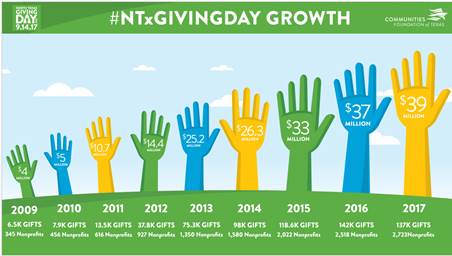 Texas has a one-day event.

New! 
This year…
Donation Stations
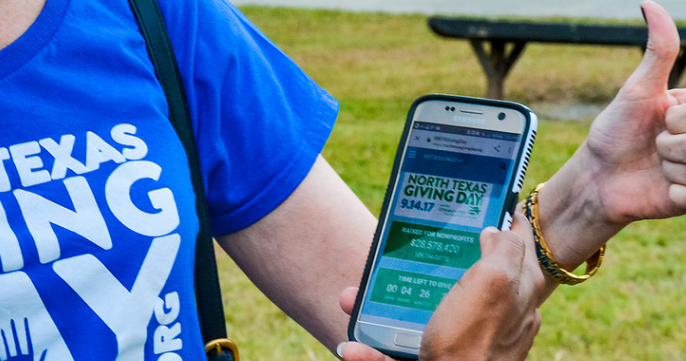 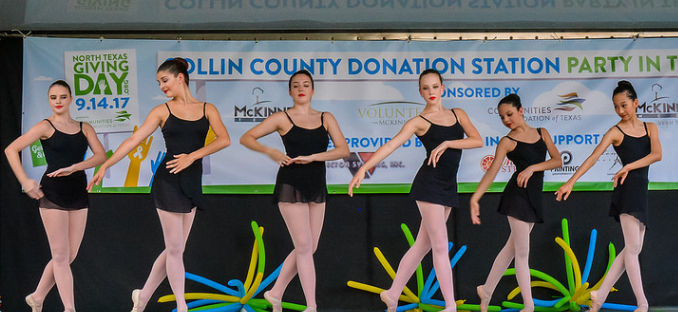 Fundraising Best Practices | Cultural Differences?
63
A Case Study in Online Giving 2017 Colorado Giving Day Incentive–A Staggering $1 Million
The $1 Million Incentive Fund
created by the partners is one
of the largest giving-day 
incentive funds in the country.

Proportional distribution…
not a $1 for $1 match.

Big growth expected in
peer to peer fundraising for 
Giving Days.
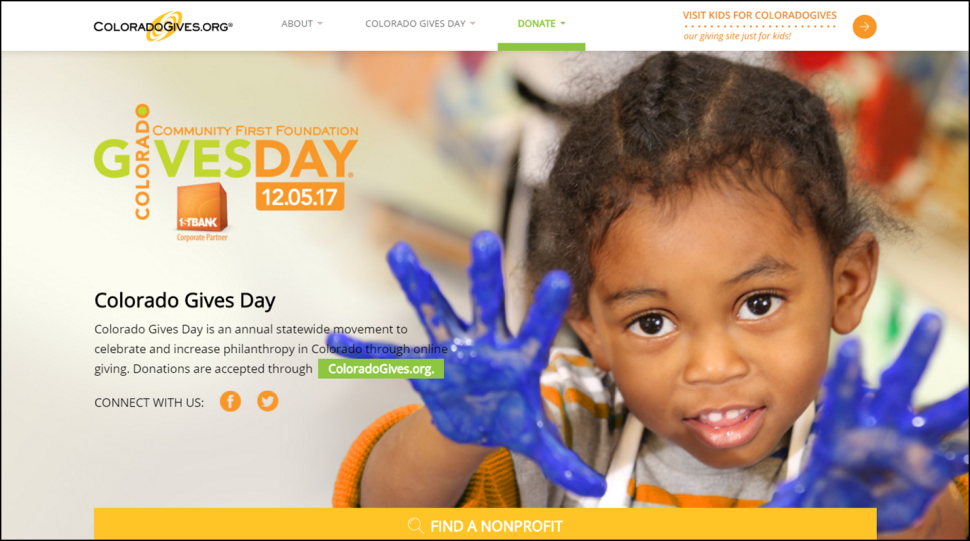 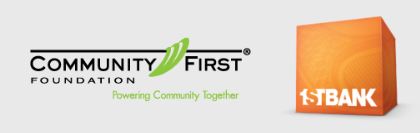 [Speaker Notes: Community First Foundation and FirstBank are presenting Colorado Gives Day on Tuesday, December 5, 2017. This annual statewide movement celebrates and increases philanthropy in Colorado through online giving. The $1 Million Incentive Fund created by the partners is one of the largest giving-day incentive funds in the country.

This year’s GIVES DAY ….Tuesday, December 5, 2017 

Community First Foundation and FirstBank are presenting Colorado Gives Day on Tuesday, December 5, 2017. This annual statewide movement celebrates and increases philanthropy in Colorado through online giving. The $1 Million Incentive Fund created by the partners is one of the largest giving-day incentive funds in the country.
Matching—too hard to do.  For GIVES DAY, there has always been an incentive pool. Changed to incentive pool.  It still boosts the total.  Right now they get about 4 cents on the dollar. 

Biggest gift was $1.4 million—from a trust.  She put it in her will.  Closing out her will and she wanted to give YMCA.  

Gives Day—great way to kick off or end a capital campaign. One of the non-profits got $100,000 gift for capital campaign.]
Fundraising Best Practices | Cultural Differences?
64
Kids For Colorado Gives   New!Developing the Next Generation of Givers
[Speaker Notes: Kids for Colorado Gives…all gift cards.  

Heard that people were using GIVES DAY with her grandkids and they pick the non profits they want to give to.  Safe and trusted non-profits.  

So they created a special site just for kids.  Updated the profiles for Kids…specially-designed page.  Launched Sept 2016…still very new.  Lots of opportunities.  Young Americans Bank and Junior Achievement are partners.  Also partnering with girl Scouts.  They created a special philanthropy badge to encourage kids to go online and give. 

Getting kids on the site…Young Americans has another program called Penny Harvest out of new York.  Kids collect their pennies…they learn about the nonprofits and grant their pennies at the end of the year. They include some volunteer opportunities for kids too.]
Fundraising Best Practices | Cultural Differences?
65
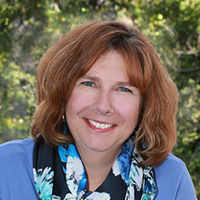 A Case Study in Online GivingColorado Gives
Donors giving more and to more causes. 
2600 donors gave to 10 or more non-profits. 
Up from 1100 two years ago—a 136% increase 
		“It’s easy I can fill my cart.”   
Story of donor who filled their cart online but called to make another gift—this one for $10,000
Bigger gifts are coming in, too  
“Largest gift was $1.4 million to the YMCA—from a bequest/trust. The donor specified in her will that the gift be made online.”
Dana Rinderknecht
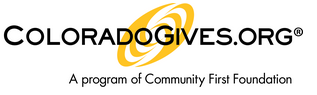 [Speaker Notes: ColoradoGives 
This hugely successful online giving option powers your work and multiplies your good.
Community First Foundation is proud to offer Colorado nonprofits a unique and highly engaging way to increase donations, connect with supporters and spread the word about their mission and work. ColoradoGives.org is our year-round, online giving website featuring the missions, programs and finances of more than 2,000 Colorado nonprofits. 
Each organization's online profile is screened by Community First Foundation to ensure specific standards of transparency.
Made possible by Community First Foundation since 2007, ColoradoGives.org encourages charitable giving by providing comprehensive, objective and up-to-date information about Colorado nonprofits and an easy way to support them online. ColoradoGives.org and its signature giving day - Colorado Gives Day - make fundraising simple for your organization and easy for donors. More than $200 million has been raised for Colorado nonprofits through ColoradoGives.org since 2007.

Story about woman who went on line but forgot to give to one of her favorite causes--Lutheran Family Services.  Thought called and said that she had “filled my cart”  but had another gift to make.  She then gave $10,000.]
Fundraising Best Practices | Cultural Differences?
66
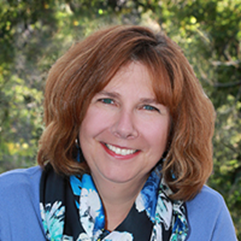 Our Expert Speaks OutOnline Trends
“Text giving in the U.S. is not where it should be even 
though some earlier obstacles have been addressed. 
You can now get some donor information—and the amounts you can give via text can also be bigger.” 
 
Trends 
Text to a number. Get return text with link to donation page on website. 
Take a picture of credit card and submit that as payment. 
Donor-paid processing fees.
Giving recommendations “You might like these causes…” 
eGift cards 
Recurring donations (donor retention strategy)
Dana Rinderknecht
Fundraising Best Practices | Cultural Differences?
67
Actual Example--Team Rubicon 
Hurricane Harvey Response Effort
Step 1: A fabulous receipt

“Your gift empowers our veteran volunteers, by providing them with a sense of purpose, community, and identity through continued services to communities affected by disasters.Thank you very much for your contribution and for being such a valuable part of the team.”

SWOON
ONLINE DONOR RELATIONSCASE STUDY
Upgrading a One time online  donor into a monthly sustainer in 5 simple steps!
Fundraising Best Practices | Cultural Differences?
68
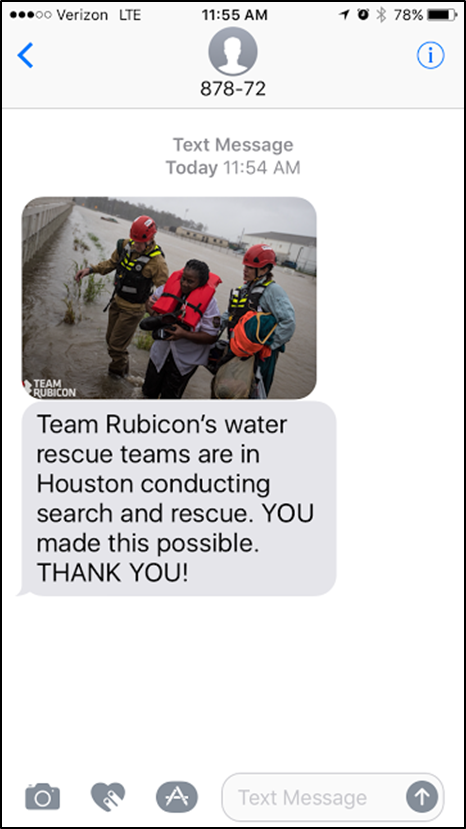 Step 2: Impact in action


WOW- this was sent via text only a day after I donated-
Fundraising Best Practices | Cultural Differences?
69
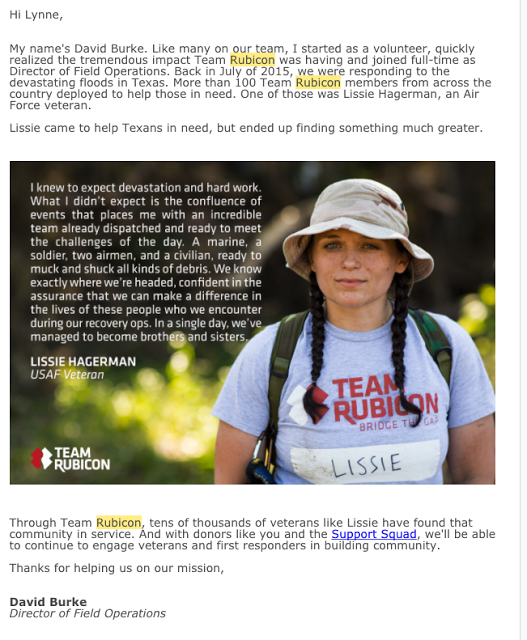 Step 3:


Then a thank you email that was amazing, and honest and relatable- made you feel you really got to know Lissie
Fundraising Best Practices | Cultural Differences?
70
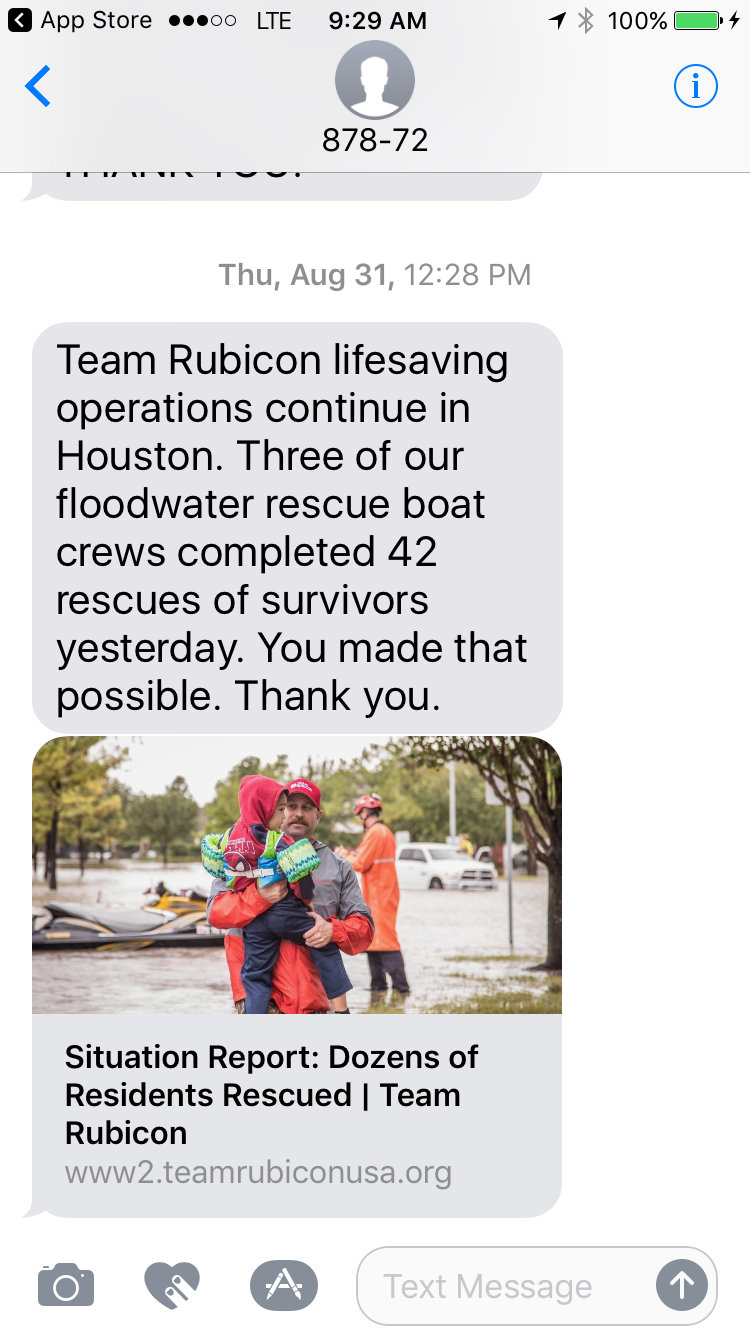 Step 4: 

Two days later another impact report text- BAM!
Fundraising Best Practices | Cultural Differences?
71
Step 5: 

Then Jon Connors showed up in my inbox- and he explained what Rubicon had done for him. 

And I was moved. 

I knew I had to do more. 

And there it was, right there- one click.  My opportunity to help was staring me in the face. 

Usually I’m not a fan of impact combined with an ask but two weeks and four examples of impact, I felt I was ready. 

I gave, I joined their monthly giving program
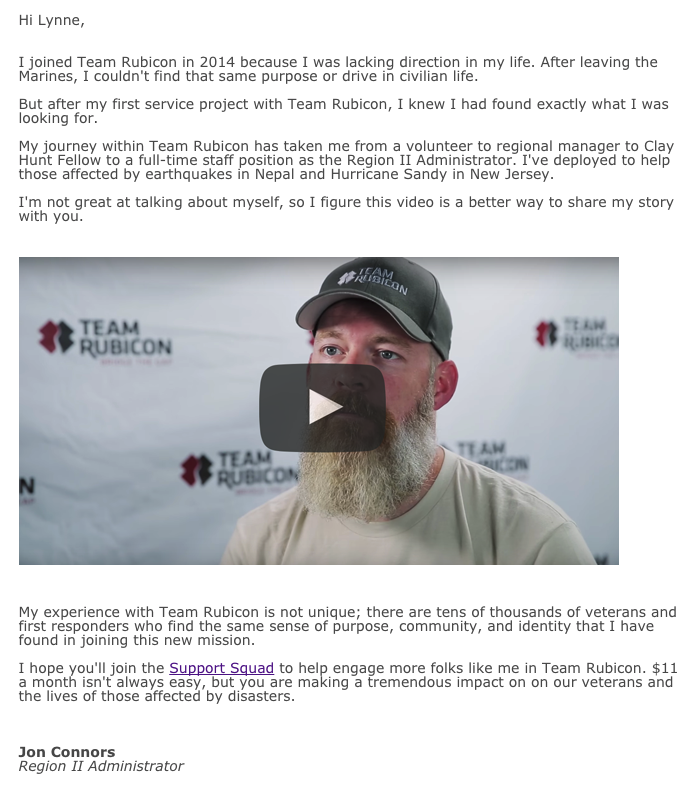 Fundraising Best Practices | Cultural Differences?
72
ANNUAL GIVING
What experience have you had?
Best Practices to share?
Fundraising Best Practices | Cultural Differences?
73
Annual Fund
Never overlook your annual fund donors. 

Study by Columbia University 
Without exception, all of Columbia’s top donors’ ($1+ million) made their first gift to the university within the first few years of graduation---and their gifts were less than $100.  

“If you don’t’ have a natural constituency, it’s critical to have an annual fund.  You must build a base of support.”
[Speaker Notes: Why the annual fund is “the cornerstone” of all fundraising     
The annual fund carries this distinction for three reasons:
1. It keeps donors loyal and invested in your work by keeping them informed every year of what the organization has accomplished. In other words, the annual fund keeps your organization “front and center” and reminds donors of all the good work you do. 2. It allows for flexibility. Because the dollars an annual fund raises are unrestricted, those dollars can to be spent wherever they are most needed. 3. It can become an individual’s stepping stone to a higher level of giving. From the annual fund, individuals can progress to becoming “major” gift donors (however your library defines this) and, finally, to planned giving, leaving a gift to your library in their will or estate plan.

Annual fund is a catch-all term for fundraising activities that are designed to stimulate regular giving. It encompasses activities such as telephone campaigns, direct mail, e-appeals, inserts in alumni magazines, adverts and web-based appeals. 

These activities are important for many reasons, including that they:
Provide income both for specific projects and unrestricted funds,
Establish giving habits and enable patterns of giving to be tracked,
Establish a donor pipeline, enabling the identification of donors with the potential capacity and propensity to give bigger gifts in the future,
Increase donor participation rates,
Help improve and keep data about prospects up to date,
Are a great stewardship tool,
Help reinforce core messages about an institution,
Help identify the enthusiasts who might be leaders or significant volunteers and
Strengthen the bonds between an institution and its prospects.]
Fundraising Best Practices | Cultural Differences?
74
ANNUAL GIVING
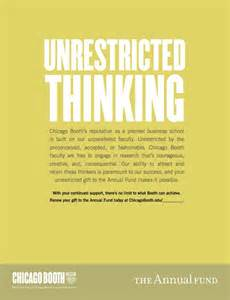 An annual campaign establishes regular giving habits in your donors. 

In the U.S. most annual fund appeals are during the last few months of the year.

Typically multi-channel:
Direct mail
Email
Social media
Telephone
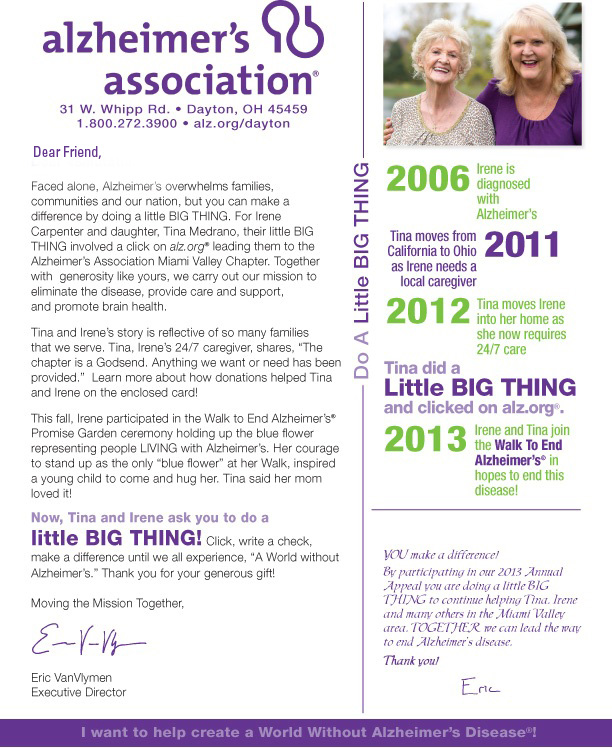 The most creative fundraisers devise smaller campaigns throughout the year. 

These can be more focused both by theme and audience.
[Speaker Notes: Many charities mount a signature campaign during the last few months of the year (or before their fiscal year is up). That push is often a themed campaign across multiple channels over a defined period. 

Standard methods used for this anchor campaign include direct mail, email appeals, a coordinated social media campaign, and a telephone push to key donors.
 
Year-end campaigns work well because donors are accustomed to giving at that time of year, and the looming deadline if they want a charitable tax deduction provides added incentive.

Many donors use the end of the year to revisit their giving plans, determine how much they wish to give in total to charity, and add or subtract charities from their list of favorites.

If a nonprofit does not already have an annual fundraising campaign, the year-end general appeal is a must.  Most nonprofits start their fundraising in this way, and many have built on that base successfully.

However, the most creative fundraisers go beyond the signature campaign.  They devise waves of smaller campaigns throughout the year. These can be more focused both by theme and audience.]
Fundraising Best Practices | Cultural Differences?
75
What Our Experts Have to SayAnnual Giving
“Consider your annual giving as your pipeline for major donors.” 

“Expect complaints—but for every complaint, you get 10 gifts.” 

“The attrition rate is significant—we lose almost the same number of donors that we bring in.” (Remember the ice bucket challenge?)”

“Gradually increase the ‘ask’ amount—but personalize it to the donor.”
[Speaker Notes: The difference between an annual fund and a membership campaign     
Many Friends groups and Foundations conduct membership campaigns throughout the year. Membership contributions can be solicited from individuals anytime during the year. Most individuals think of a membership contribution as a fairly small gift; most memberships are in the $10 to $50 range. Most donors who give a membership contribution don’t think very much about that gift constituting a charitable (tax deductible) contribution, but rather view it as a small token that provides an affiliation between the individual and the institution.
An annual fund contribution, however, is made at the end of the year and does feel like a tax deductible contribution to the giver because that is the time of year when people are thinking about  doing just that – taking advantage of a last chance to lower their taxes. As a result, people are usually more generous with their annual fund contribution than with their membership contribution; thus, the annual fund has the potential to bring in large amounts of revenue.]
Fundraising Best Practices | Cultural Differences?
76
Creatively package your appeal focusing on your mission (Examples: food for the hungry, camp for kids) 

Segmented niche messages (if possible)

Personalize as much as possible  
Personalized “ask” amount (based upon past giving)
Personalized copy to make as relevant as possible

Multiple-channel communications

Send follow-ups (can take 3+ messages to renew)

Tell donors date and amount of last gift (most think they gave more recently)
ANNUAL GIVING
Best Practices 


“You need to translate operations needs into inspirational opportunities—by packaging them differently.”
— Lyn Woods
[Speaker Notes: Operation giving…annual giving….keep the doors open.  It’s all about packaging.  

Trying to get kids funded to go to camp. Campfire, zip lines, archery…poor kids don’t get to do this.  Mail appeal asking for camp gifts.  Didn’t get much.  They packaged the campaign=== send 6 kids to camp.  Buy t-ps’.  Raised about $200,000.  Scholarships to camp.  The gifts all go to the camp….res    Dining hall sponsors.  

Individuals tend to give from three sources: discretionary or disposable income, 
their assets, and estates. The annual fund generally seeks funding from individuals’ 
discretionary income. This statement does not seek to belittle the practice of sacrificial 
giving. People with strong religious belief or those who share a tradition of philanthropy
, 
will tend to give sacrificially. For the most part, however, the bulk of contributors will 
not make any gift that will compel them to give up something important in their lives 
or cause them to change their standard of living. Nevertheless, they continue to give 
generously to causes.
Contributors will give for current program support, to meet a special need, for capital 
purposes, or to help build the organization’s endowment holdings. This sympathetic 
broad-based giving pattern is not haphazard. The interests of the contributor must be 
nurtured. Involvement is invited through the annual solicitation of gifts to the annual 
fund. The very process of solicitation can encourage the contributor to become more 
knowledgeable about the organization, more understanding, and therefore more 
supportive]
Fundraising Best Practices | Cultural Differences?
77
Which do I open? Which do I give to?Fundraising Appeals | Only 3 Days
Direct mail still valid (though expensive).

1% response respectable
 
But people are increasingly going online…  
to either research the organization or to make their gift.
--Network for Good
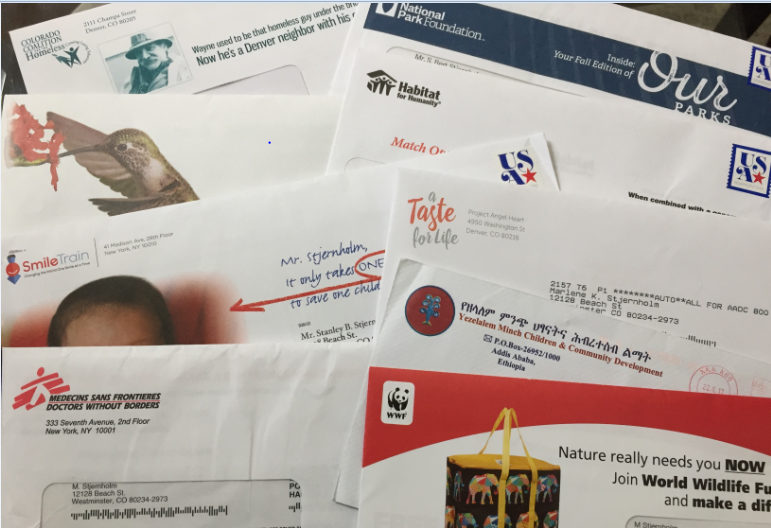 Fundraising Best Practices | Cultural Differences?
78
MEMBERSHIP PROGRAMs
What experience have you had?
Best Practices to share?
Fundraising Best Practices | Cultural Differences?
79
MEMBERSHIP PROGRAMS
A type of annual fund—with benefits 
Typically supports general operations
Right for some (not all) organizations
Perceived “added value”
Usually ‘tiers or levels’ of membership
Benefits might include--
unlimited admission
‘first to know’ communications
member discounts
member newsletter 
members only events
“Some people want to feel like they are part of something.  
A membership program can create a feeling of ‘affinity’ with the organization.”

--Jennifer Hoppa, Fort Tryon Park Trust
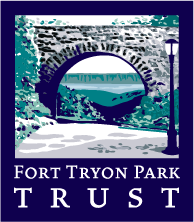 [Speaker Notes: Alternative to annual giving that creates feeling of belonging
Opportunity for ongoing dialogue with members.
Helps identify prospects for major donors. 
Different levels can helps you better understand your donors—provides clues to their capacity.  
It’s a value proposition—you are providing something very valuable. You are asking people to invest….people to invest.   
If you are afraid of cutting off access---you can support this .  Like SCFD says, “Serving the community—people who can afford it will subsidize people who can’t.”]
Fundraising Best Practices | Cultural Differences?
80
Membership Has Its Benefits
Special merchant discounts
“First to know” about events
Members only events 
Branded member gifts
…and more
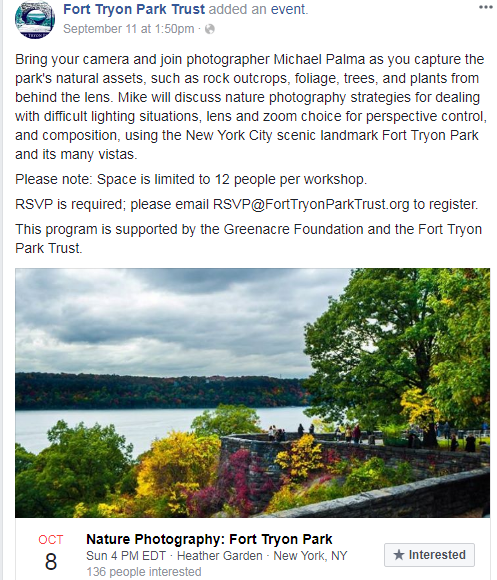 [Speaker Notes: The difference between an annual fund and a membership campaign     
Many Friends groups and Foundations conduct membership campaigns throughout the year. 

Membership contributions can be solicited from individuals anytime during the year. Most individuals think of a membership contribution as a fairly small gift; most memberships are in the $10 to $50 range. 

Most donors who give a membership contribution don’t think very much about that gift constituting a charitable (tax deductible) contribution, but rather view it as a small token that provides an affiliation between the individual and the institution.
An annual fund contribution, however, is made at the end of the year and does feel like a tax deductible contribution to the giver because that is the time of year when people are thinking about  doing just that – taking advantage of a last chance to lower their taxes. As a result, people are usually more generous with their annual fund contribution than with their membership contribution; thus, the annual fund has the potential to bring in large amounts of revenue.]
Fundraising Best Practices | Cultural Differences?
81
MEMBERSHIP PROGRAMS
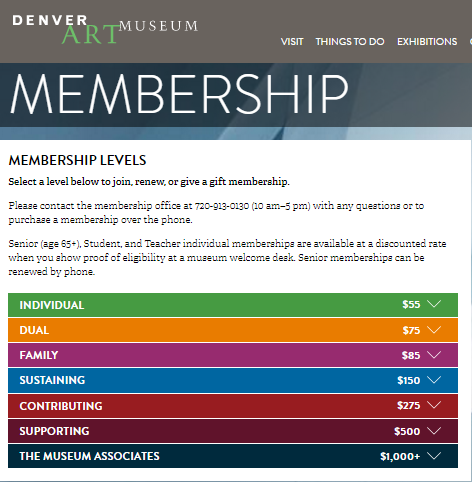 Structure membership levels around what you believe is close to the giving potential of donors.

Expect giving capacity to vary.
[Speaker Notes: You want to attract as many donors as possible to make their respective donations which they may choose from a number of various giving levels you provide in your campaign

Membership levels need to be structured around what you believe is, or close to, the giving potential of your prospective “members.” As you will discover after rating each of them, capacity will vary widely.

Plugging into your campaign a wide range of membership levels allows you to provide each donor a giving opportunity he or she will recognize as appropriate to personal circumstances and the depth of his or her connection to your mission. In addition, the more giving levels you offer, the greater flexibility you will have in securing support at even higher levels as solicitations continue.

Some organizations offer special rates for students or senior citizens. 

Odds are, some whom you’ve solicited at higher levels will send donations at those lower levels anyway. Not a good practice to solicit them intentionally. Of course, you’ll welcome any and all donations – – and use the time between membership and renewal to cultivate and engage such members toward upgraded support.
If you’re starting from scratch or seeking to expand an existing but small base of donors, identify new prospects in ways described in the exhibit Major Donors & Prospects—beginning always with your Board of Trustees.]
Fundraising Best Practices | Cultural Differences?
82
SPECIAL EVENTS
What experience have you had?
Best Practices to share?
Fundraising Best Practices | Cultural Differences?
83
Why Hold Special Events
“The biggest predictor of an event’s success is the quality and energy of the people who work on it…
and the size and dedication of your core supporters.”
Raise visibility 
Engage supporters 
Mobilize volunteers
Celebrate achievements
Highlight a particular issue
Kick off a membership or fundraising campaign 
Get names!
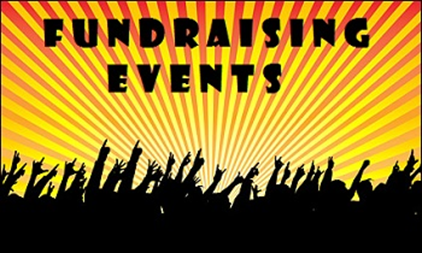 “Events are hard—they are time-consuming. They are expensive and don’t always yield the results .” —Noelle Delage
Fundraising Best Practices | Cultural Differences?
84
Get clear on your real objective—raise money or other goals? 

Aim for a creative event or a new twist on an event—something with PR interest

Over estimate expenses by 20% and underestimate revenues

Honestly evaluate the time and effort required 

Recruit the right person to chair the event (and identify the leadership a year ahead) 

Close attention to details—create tools and processes for repeating the event

Create corporate sponsorship opportunities
SPECIAL EVENTS
Best Practices 

“Many special events are an inefficient way of raising money, bringing in $1.00 for every $1.33 spent on them.”
—Charity Navigator
Fundraising Best Practices | Cultural Differences?
85
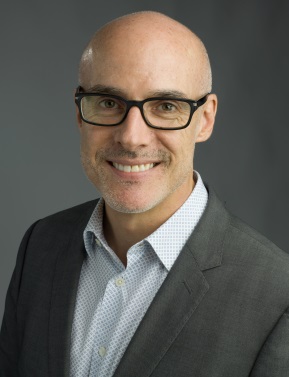 A Story of Two GalasOne Successful—One Not
Jim Dunn
The All Out Gala
The Scaled Back Event
Lavish event—tickets 150 Euros
Led by well-connected person in the community.   
Top hotel venue
Well-known personality as MC
Included a fundraising auction
Simple cocktail reception 
Tiered pricing for tickets—from $75 to $1,000—you decide what to pay
Patrons listed in program (by pricing tier)—public recognition of ticket price
Surprising number of people bought tickets at the $1,000 level.
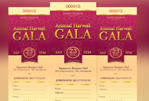 [Speaker Notes: Once year they had a gala. An Italian woman, well-connected. Pulled beautiful gala at  a top hotel.  Had well-known personality who served as the MC. Different demographics—affluent Italians, state department middle class paid for by state dept., then other embassy kids.  Big range of economic levels.  Pricing the gala tickets was an issue…beautiful event…but the tickets were 150 Euros but made no money at all, even thought they had live auction.  Italians loved it because it was lavish.  No incomes. 


New ambassador in Rome—massive villa in Rome. One shot to have an event there. We needed to use it for fundraising.  You could buy a ticket to an event.  Priced the tickets as though it was an event in NY—steps of pricing.  Just a cocktail reception. They didn’t understand the different benefactor levels at all.  Will they spend more than what they have to.  Simply a different level of recognition.  Just a different way of recognizing the donors in the program.  Surprisingly, a large number of people bought at the $1,000 level yet it would have cost $75 to attend.  Indication of how the culture can work both ways.  Raised a lot of money—cost very little.]
Fundraising Best Practices | Cultural Differences?
86
SPECIAL EVENTS
Three Ways to Boost Your Special Event 

Peer to Peer Fundraising
Tap into your supporters’ networks. 
Have them fundraise for you.  


“Raise Your Paw”  (hand)
Direct appeal to fund specific needs 
at a fundraising event. 



“We missed you—but you can still help”.
Reach out to non-attendees.
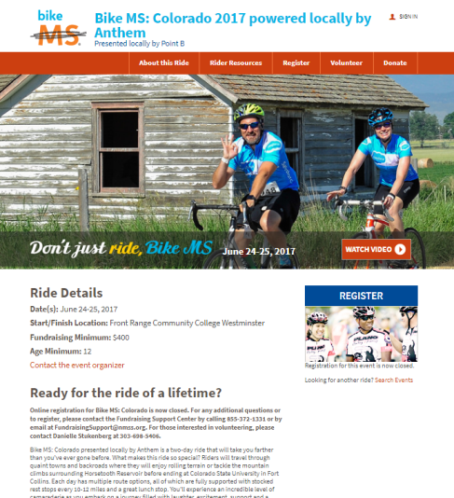 Look for Ways to Leverage the Full Potential of Your Event
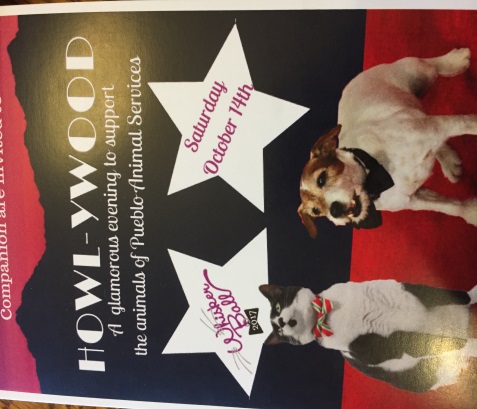 Fundraising Best Practices | Cultural Differences?
87
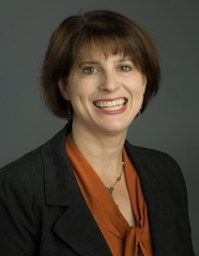 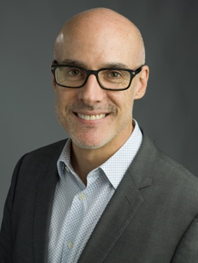 Trend Alert  Hosted Small Gatherings
Noelle Delange
Jim Dunn
“You don’t want to get into the entertainment business—so this is where friends and supporters can help.”  

Focused, salon-type events in people’s homes.  
Smaller, intimate gatherings usually featuring a speaker
At the end of the evening, people asked to give. 

“People say ‘yes’ to the invitation because they know the host.”

“The struggle is follow-up..”

“There is always someone who drops 
Drops $1,000 or more into the bowl.”
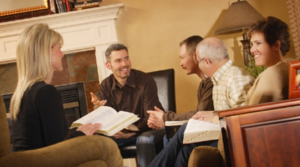 Fundraising Best Practices | Cultural Differences?
88
SPECIAL EVENTS
A CASE STUDY 

The Mask Project 
Denver Hospice
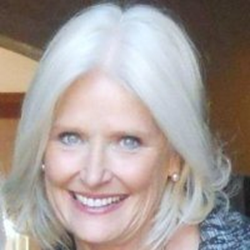 Lyn Woods
[Speaker Notes: This year marked the 18th anniversary of the founding of The MASK Project and the 10th year of the gallery and auction. Held biennially, the internationally known fundraiser features hand-painted works from fine artists, musicians, athletes, celebrities, business leaders and more. To date, The MASK Project has raised more than $4.5 million to assist The Denver Hospice to care for all people in metro-Denver.
HISTORY OF THE MASK PROJECT The MASK Project was founded in 1998 by The Denver Hospice and the Cherry Creek Shopping Center. The goal was to capture the imagination of Coloradans with a unique, interactive fundraiser.
And—18 years and 10 exhibitions later—that creative vision is as vibrant as ever.
Over the years, the community event has gained international attention, garnering masks by nationally-renowned artists, celebrities, sports figures, political and community leaders. The highest bid ever received for a mask was in 2006, when Steve Chotin’s mask titled Helpful = Joyful Heart, sold during a festive round of bidding for $141,000. Calls to the live auction came in from Tel Aviv, Australia, Los Angeles and New York as associates of Steve and Robin Chotin and The Chotin Group bid on a mask by Denver artist Charles Wooldridge.
The Mask Project Online Auction, a Benefit for The Denver Hospice
Date/Time
Sep 12, 2016 to Oct 9, 201608:00 AM until 12:00 AM
Description]
Fundraising Best Practices | Cultural Differences?
89
THE MASK PROJECT
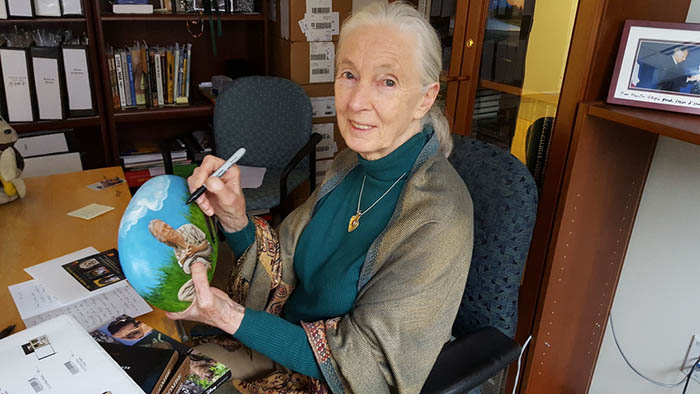 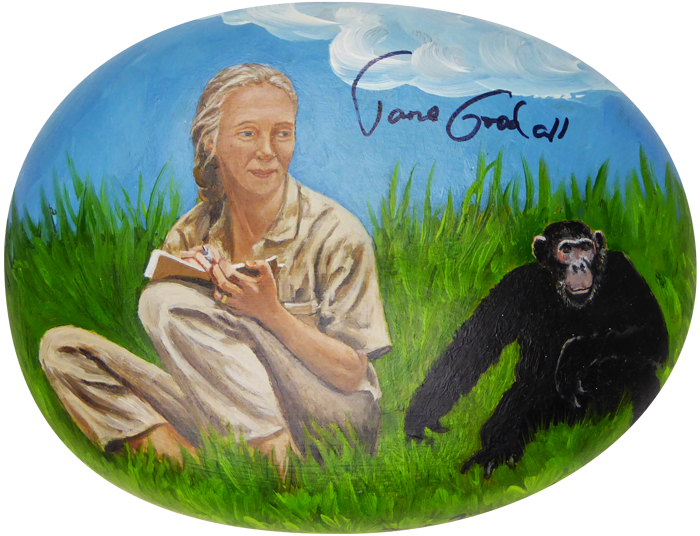 A signature event raising over $4.5 million for Denver Hospice. 

Held bi-annually.

Celebrity-created masks are auctioned off.  

Online bidding, live auction at gala.  Masks on display at major shopping center
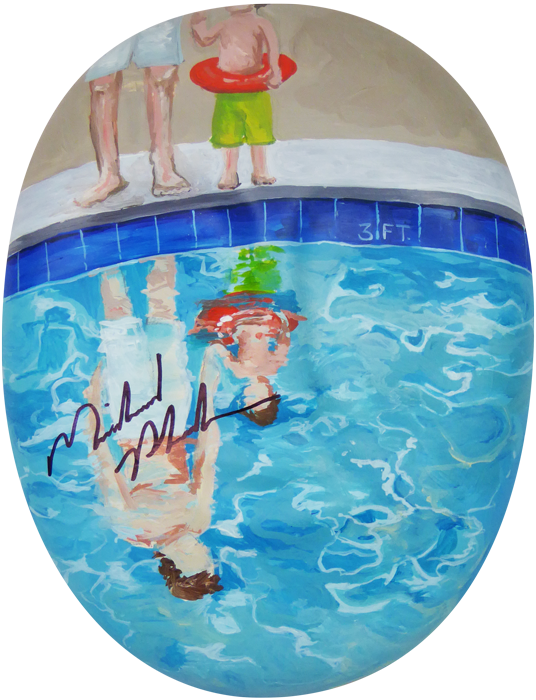 [Speaker Notes: The Mask Project was founded in 1998 to capture the imagination of Coloradans with a unique fundraiser. The unconventional art auction features custom created masks by celebrities, sports figures, politicians, artists, such as Robert Redford, Michelle Obama, Luke Bryant, Bon Jovi, Dale Chihuly, Von Miller, Governor Hickenlooper, Walter Isenberg and many more.  Since its inception, the Mask Project has generated upwards of $4.5 million in support for hospice and palliative care for The Denver Hospice. The 500 masks gallery will be available for viewing at the Cherry Creek Shopping Center from September 12 to October 9, 2016. Over 1.5 million people are expected to view the gallery. Artists interested in creating a mask can reach out to The Denver Hospice to obtain a mask kit. The masks will be available for bidding through an on-line auction, at www.themaskproject.org.
The Mask Project Auction will be complemented by The Mask Project Luncheon, which will feature Mitch Albom,bestselling author, awarded sports journalist and philanthropist as the keynote speaker for the luncheon, and which is set to take place on Wednesday, September 28, 2016, at 11:30am, at the Seawell Grand Ballroom (1350 Arapahoe Street, Denver, CO, 80204). Albom is the author of six consecutive number one New York Times bestsellers, including “Tuesdays with Morrie”, the best-selling memoirs of all time. Tickets are $175.  
Cost
$75 starting bid
Additional Information
Sponsor
Colorado Homes & Lifestyles, 9NEWS, The Denver Hospice, Cherry Creek Shopping Center
Phone
303-398-6257
Contact name
Sean Goergen
Contact email
sgoergen@care4denver.org
Website
http://www.themaskproject.org]
Fundraising Best Practices | Cultural Differences?
90
THE MASK PROJECT
Look for extension possibilities…
ways to extend your event to other audiences. 


Mask-Making Workshop for Children
Fundraising Best Practices | Cultural Differences?
91
THE MASK PROJECT
Everyone wanted in on the event…

Over 400 masks were created and auctioned off.

Even local TV personalities and politicians. got involved.
Fundraising Best Practices | Cultural Differences?
92
Critical Success Factors…

Creative idea with PR potential
Tested ‘concept’ with mini feasibility study 
Leadership (and cadre of volunteers)
3. Celebrity power 
4. Hard work and attention to details.

(And maybe some luck)
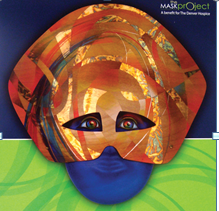 THE MASK PROJECT
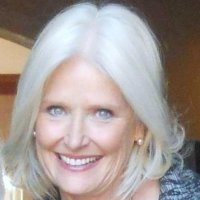 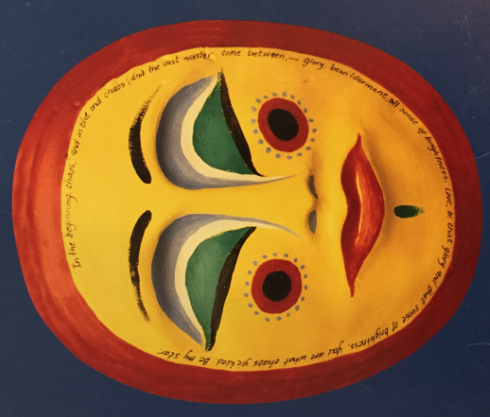 Lyn Woods
[Speaker Notes: If you have a creative idea and then you need a leadership and connection…

Lynn cornered Pete Coors.  He said he would do this…asked for $1,000 for a leadership survey. 

What happens is that you connect with donors personally, it is a true relationship.   No matter what happens…it leads elsewhere in life.]
Fundraising Best Practices | Cultural Differences?
93
MATCHING Gifts AND CHALLENGE grants
What experience have you had?
Best Practices to share?
Fundraising Best Practices | Cultural Differences?
94
MATCHING GIFTS and  CHALLENGE GRANTS
A donor’s gift is matched by a generous donor. Helps people feel their money will make more of a difference.
Various ratios 1:1, 2:1 or more (usually up to cap)
Usually a deadline—creates urgency 

The “giver” of the challenge grant is recognized—PR value 

Corporations and foundations like to leverage their money

Work out details before you approach the potential donor—ensure that if you fail to meet the goal, you still keep the money raised
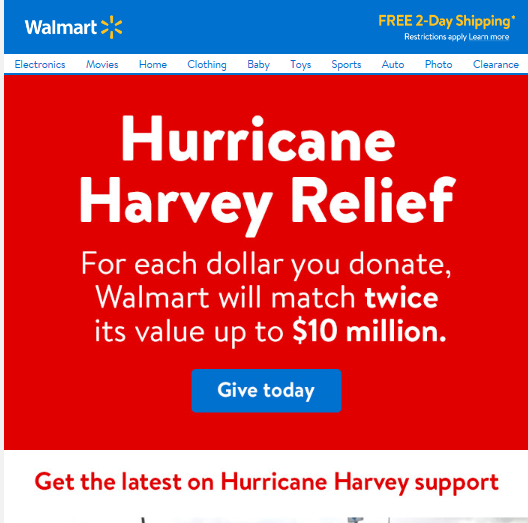 Fundraising Best Practices | Cultural Differences?
95
EMPLOYEE MATCHING GIFTS
Employee Matching Gifts 
Often dollar-for-dollar—sometime double or triple the employee donation 
Some match gifts for employees’ volunteer efforts (e.g. walkathons)
Typically, individuals must initiate with their employers

Volunteer Support Programs
Sometimes called “Dollars for Doers”  (individual volunteer grants) 
Reward employees who donate their time 
Team-building efforts (e.g. build a house for Habitat) usually with a corporate donation

Tools to Facilitate Employee Matching Gifts  Foundation Directory Online--searchable grant makers
“Every year, only about 1 in 10 eligible donors match their donations.

Every year, about $6 to $10 billion of matched donations is left unclaimed.”
--Double the Donation
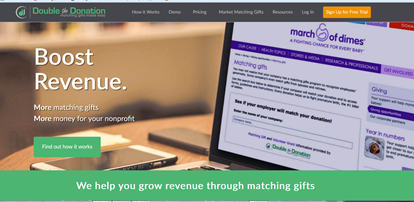 Other databases and services make the process easier for donors.
[Speaker Notes: Sometimes called “Dollars for Doers”  (individual volunteer grants) 
can take various forms. Also known as individual volunteer grants, these programs essentially reward employees who take time to donate their time to a nonprofit. For instance, a company might offer a $250 stipend to a nonprofit for every 15 hours that an employee volunteers there.

Some companies will also help groups of employees organize for various nonprofit projects, for example, making calls to fundraise for public television or building a house for Habitat for Humanity. A corporate donation to the nonprofit often accompanies these “team building” efforts.

Tools to Facilitate Employee Matching Gifts 
For example, when an employee participates in a walkathon or other type of fundraising event, their employer may match the money they raise through sponsorships or other donations.
To find companies that match their employees’ gifts, use Foundation Directory Online, our searchable grant makers database, selecting a Transaction Type search for "Matching grants." You can subscribe to FDO, or use it for free at our libraries and Funding Information Network partners nationwide.

Companies like Double the Donation or HEP Development also provide databases and services for nonprofits to find matching gift providers and make the process easier for their donors.]
Fundraising Best Practices | Cultural Differences?
96
MATCHING GIFTS
Invite board members and major donors to make a gift that will become a challenge grant (can be a single donor or a group of donors; you can set maximum for matching)

Help facilitate employee matching gifts from companies
Revise giving forms so donors can indicate if their company may match donations
Add text in donor thank you’s about employer matching gifts 
Provide forms for donors to give directly to their companies 
Research which companies typically offer matching gifts—put link to the list on your giving website
Best Practices
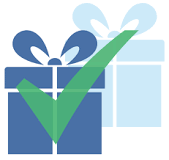 Fundraising Best Practices | Cultural Differences?
97
MATCHING GIFTS
Agents (employees) vote on causes the company will support that year. 

For every  “sale” (closed real estate transaction),  the real estate firm makes a donation to the charity of the customer’s choice.
A twist on a matching gift concept…


The business makes a charitable gift for closed business.
Fundraising Best Practices | Cultural Differences?
98
BEQUESTS | TESTAMENTSPLANNED GIFTS
What experience have you had?
Best Practices to share?
Fundraising Best Practices | Cultural Differences?
99
Compelling U.S. Statistics 
33 percent of Americans are willing to consider a bequest gift1 

5.3 percent of Americans over age 50 have included a charity in their will

$35,000 is the value of the average bequest commitment in the U.S.

“Planned Giving is about adding a “0” to the donor’s total giving. If the donor’s giving is $25,000, the planned gift potential is $250,000. 
-Kristen Dugdale, Vice President, Gift Planning,
University of Colorado Foundation 

“Planned giving may be the answer to the objection:  ‘I would like to do more for your institution, but. . .’”-Jeff Comfort, Georgetown University
BEQUESTS(PLANNED GIFTS)
Planned gifts represent the opportunity to be remembered for something that’s been important in your life.
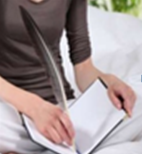 Fundraising Best Practices | Cultural Differences?
100
BEQUESTS(PLANNED GIFTS)
Profile of a planned giving donor 
Age 49 or older 
Pattern of loyal giving over a number of years
Demonstrated support for a particular cause 
Not necessarily wealthiest of donors


Nearly 40 percent of current planned givers have a history of giving make annual donations of less than $500.  - 2012 Stelter Donor Insight Report

We’ve seen donors who had given only $275 over their lifetime, make a $1.5 million bequest.  -- CUF Planned Giving Team
There is a clear link between life stories and the charities that bequest donors choose to remember.
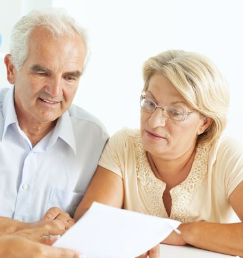 Fundraising Best Practices | Cultural Differences?
101
BEQUESTS PLANNED GIFTS
Inspire Donors to Make a Gift in their Wills--
A Long-Term Strategy
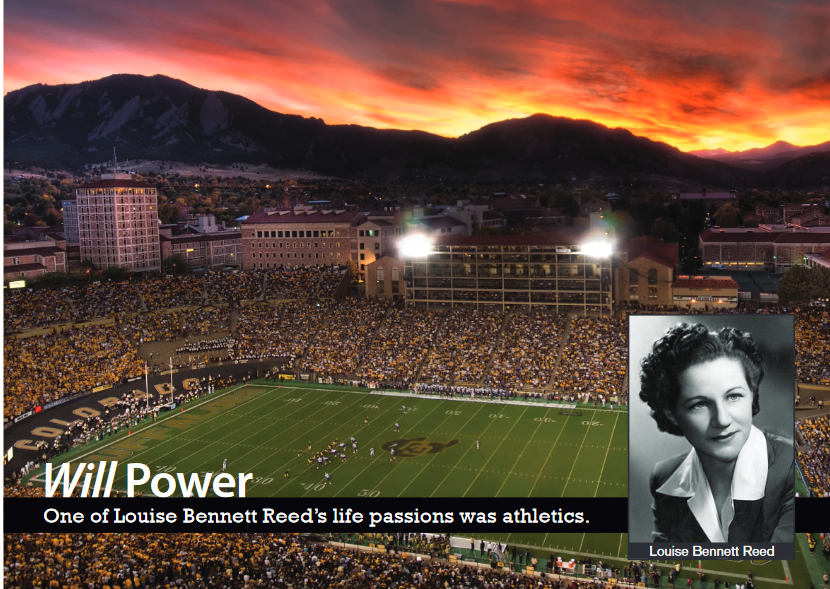 Best Practice 

Ongoing, inspiring  messaging through various channels.



“Many people are able to give significant gifts through their wills—far more than they may be able to give during their lifetimes.”
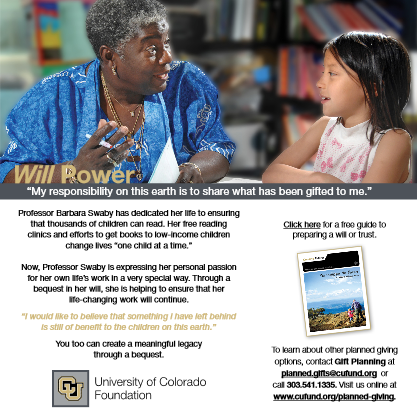 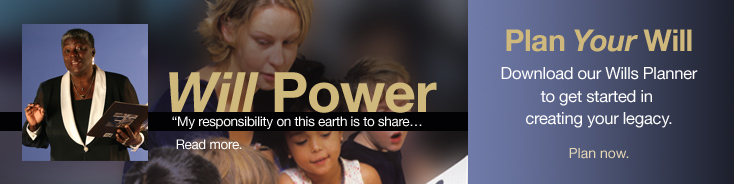 Fundraising Best Practices | Cultural Differences?
102
BEQUESTS(PLANNED GIFTS)
Include a discussion about bequests when talking with donors—educate them 

Develop relationships with lawyers and accountants (referral sources)

Provide legally accepted language that can be included in a will or bequest (will kit)

Encourage donors to make their intentions known  (A story here…)

Encourage the donor to also make a current gift so they can see the impact of their gift

Create a special “club” for bequest donors (e.g. Heritage Society,  Honor Guard)
Best Practices

“It’s common for people 
not to share information 
about a gift in their will.  Yet there are reasons why they should.”   


			Yet it’s important that they do.
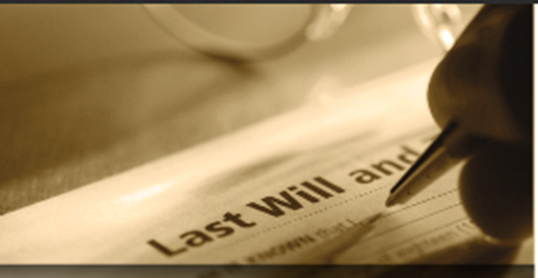 [Speaker Notes: We had one donor whose will was written in a confusing way so that three different faculty members could have controlled 

Trying to ensure the person that their wishes will be honored.  

Not unusual that people won’t share that information. 

Bequest story….Anschutz gift.  The way it was written in a will, one of three different faculty members could have controlled the gift.  What should have been celebrated became a big fight.  

Would encourage them to share intention…ambiguity is cleared up.  

Also, encourage the donor their giving program during the lifetime…with a current gift. That way, they can see the impact….see if its doing what you want it to do.  

Some donors set up their gift to be an endowment—with their name associated so that their gift continues forever.  Typically supports scholarships or certain programs.  Can also fund a ‘chair’ at a university.]
Fundraising Best Practices | Cultural Differences?
103
BEQUESTS (PLANNED GIFTS)Ongoing Communication Strategy
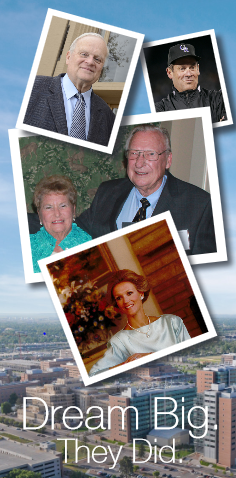 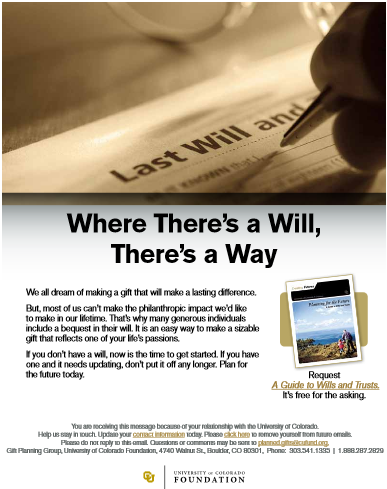 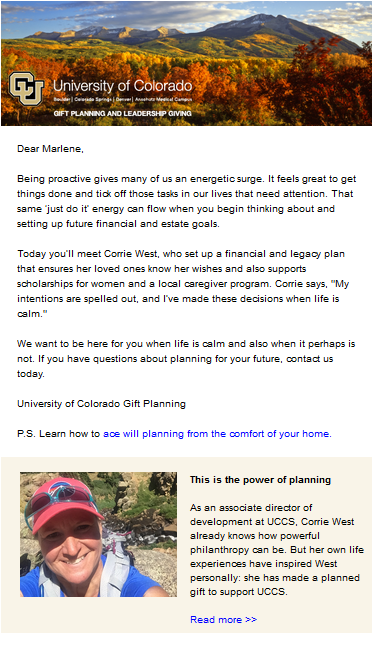 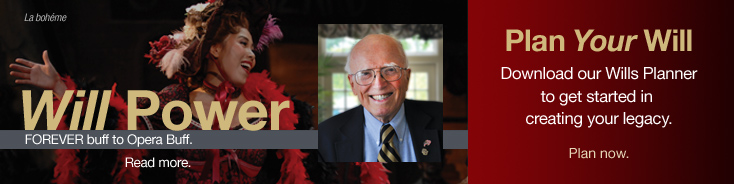 Fundraising Best Practices | Cultural Differences?
104
CORPORATE FUNDRAISING
What experience have you had?
Best Practices to share?
Fundraising Best Practices | Cultural Differences?
105
CORPORATE FUNDRAISING
Philanthropy is good business—enables a company to differentiate and boost good will (with its employees, too).

Corporate foundations—philanthropy  
Sponsorships
Cause-related marketing
Matching gifts/challenge grants
In-kind donations or pro bono services 

Finding the right corporation partner is like finding the right life partner. Look for one that matches your organization’s interests, priorities and mission.
Realistic Expectations

In the U.S. only 5% of all giving comes from corporations. 


Remember that giving is an exchange—something for something. This especially holds true with businesses.
Fundraising Best Practices | Cultural Differences?
106
CORPORATE FUNDRAISING
Discover where the CEO’s heart lies
Focus group of corporate representatives
Leverage connections of your board 

Do your research before you set up a meeting with a company
What the company is interested in
Giving track record
Be clear in how you can help the company in an area important to it


A couple of quick stories--- 
University of Colorado Denver, Business Program.
Best Practices


Companies give for different reasons—both altruistic and practical.

“Some businesses value having access to other corporation and foundation donors, as well as conversations with your leadership about subjects important to them.”
Fundraising Best Practices | Cultural Differences?
107
Two Quick StoriesMajor Multi Million $ Gifts from Corporations
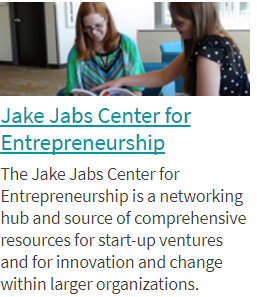 Fundraising Best Practices | Cultural Differences?
108
CORPORATE FUNDRAISING
“We developed a corporate Advisory Board 
And invited the up and coming leaders of companies to be members. Not the CEOs 
or big hitters, but the next generation of leadership. 

They turned out to be a great board to 
work with and became real advocates 
for us. We also instituted a giving 
commitment of  $15,000 year.  

The board met a number of times per year. 
They provided advice and opened doors
 for sponsorship. The board is still going.”
 The Lincoln Center, New York
Best PracticeCorporate Advisory Board
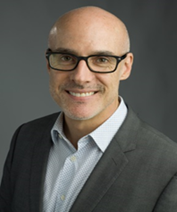 Jim Dunn
Fundraising Best Practices | Cultural Differences?
109
“Even though the money is coming from the corporation, try to connect with a senior person in the company and get them involved with their passions.”  

“View businesses as a another relationship to be built. Look for existing contacts between staff and volunteers and the company’s employees.”  

“Companies tend to want more straight forward things. You need to be very clear with corporations.” 

“Ask yourself—what’s in it for the company? Focus on ways to create a win-win partnership.”  

“Most businesses prefer to give locally. Your top prospects will be companies operating in your area.”  

“Chances are, you are one of many who are applying”

“Best not to count on companies for long-term funding for your organization.”
More On Corporate Giving
Random Thoughts on Corporate Giving
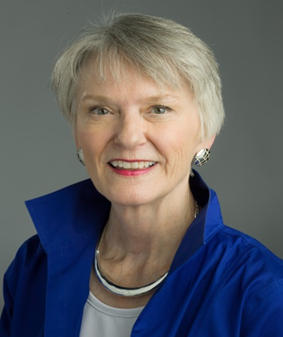 Andrea Wagner
[Speaker Notes: Pinnacle, JP Morgan,  Co-Bank—all gifts were the result of developing relationships with three  key individuals.  

Funded the university’s Commodities Center, and
Risk Management Insurance Program.  

They were interested in academic programs that would support and help change the way they are doing business.  Clear outline of what type of services they are wanting.]
Fundraising Best Practices | Cultural Differences?
110
FUNDRAISING PROGRAMS
One Parting Thought…

“Get really focused on what you are trying to accomplished and then focus on that.  

If you can’t do everything, choose one or two areas and move forward from there.” 

What will be your focus?
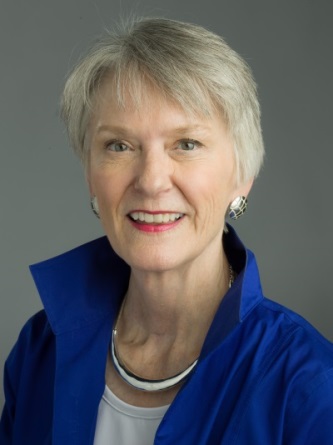 Andrea Wagner
Fundraising Best Practices | Cultural Differences?
111
QUESTIONS?
HOW WOULD YOU SUMMARIZE TODAY’S WORKSHOP?
Fundraising Best Practices | Cultural Differences?
112
REMBER OUR Workshop GOAL
What is your ‘one bright idea’ 
or ‘seed of an idea’ that might work in 
your organization?
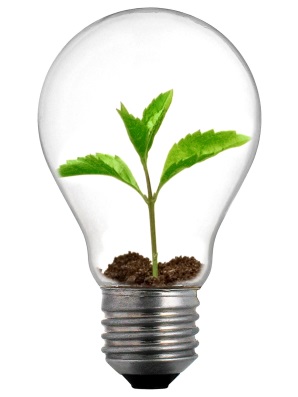